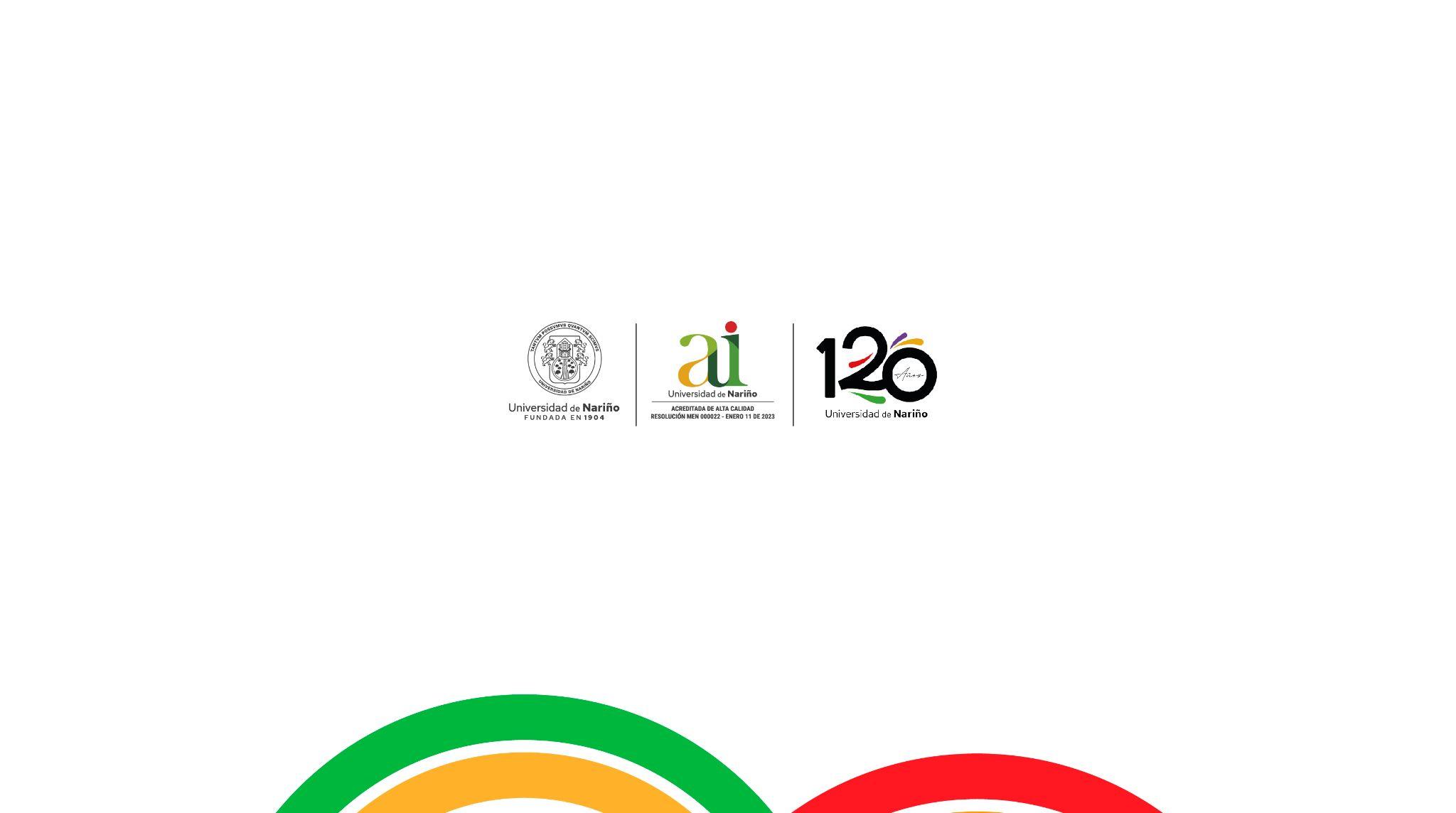 TEORÍA DE LA BUROCRACIA
Diana Carolina Valdéz Cortés
Ingrid Tatiana Gonzalez Zambrano
Mauricio Alexander Benavides Quiñones
Oscar Miguel Micolta Quiñones
Jimmy Alexander Mejía Salazar
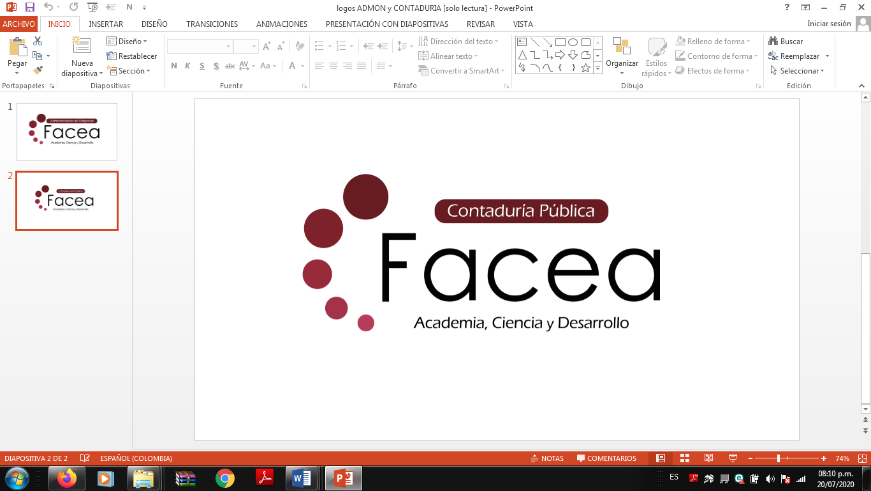 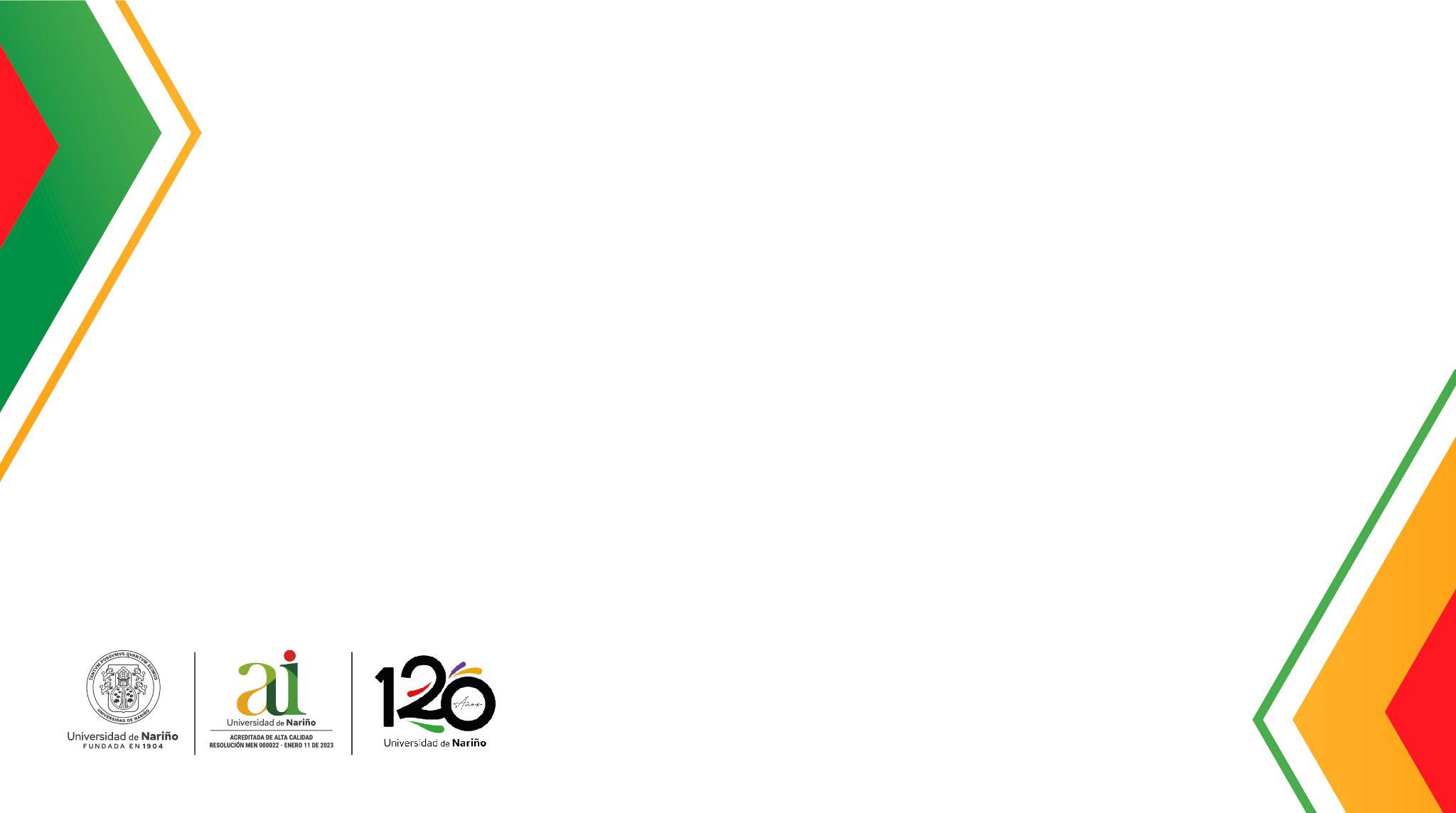 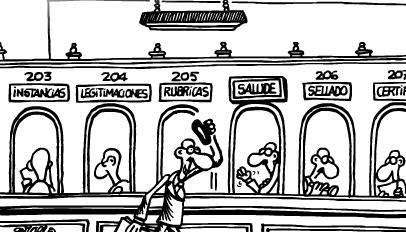 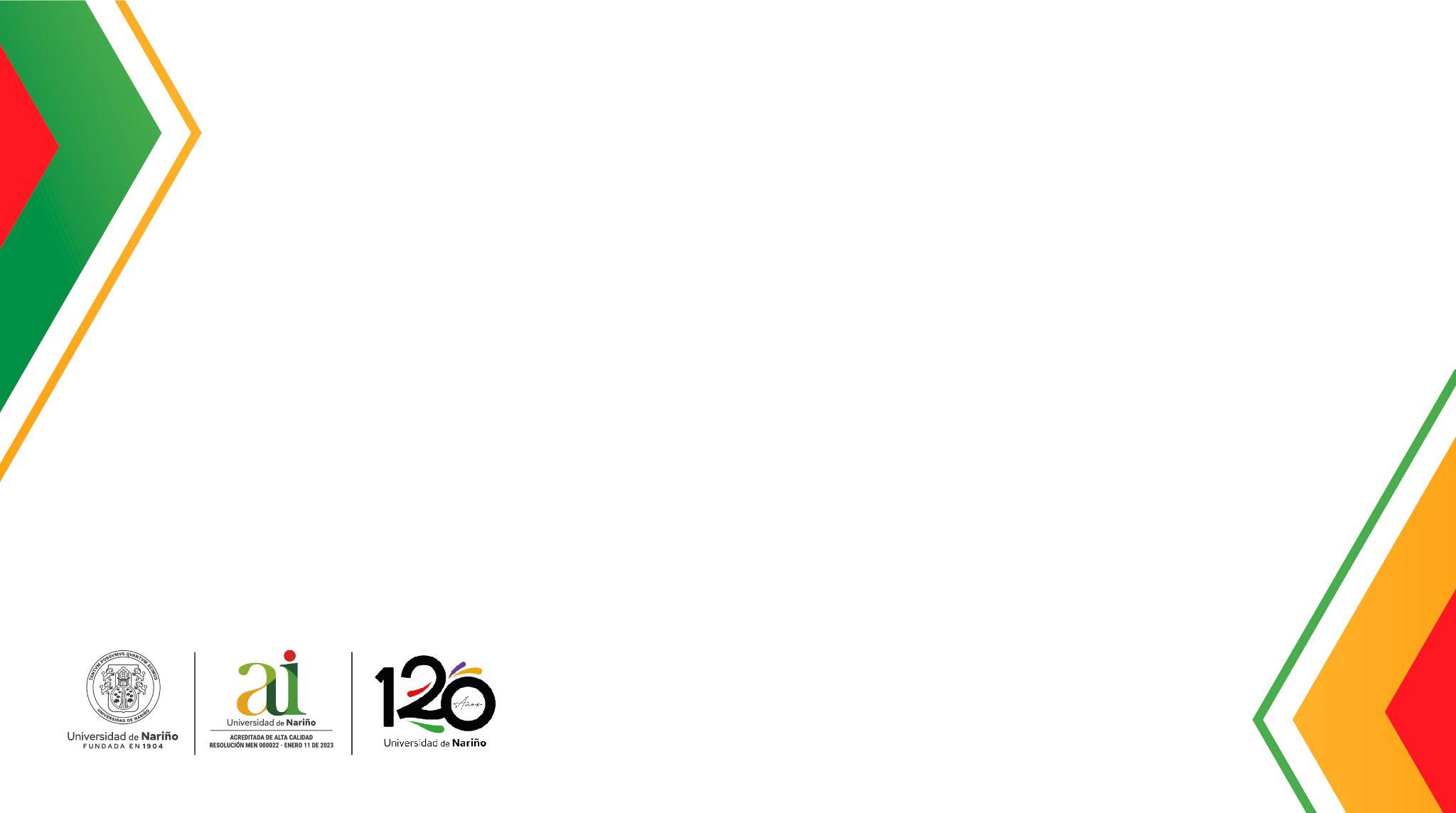 ¿QUÉ ES LA BUROCRACIA?
Es un método de organización mediante procedimientos o procesos administrativos.
Se caracteriza por una distribución racional y formal de las responsabilidades y del trabajo, así como por un control jerárquico de las relaciones administrativas.
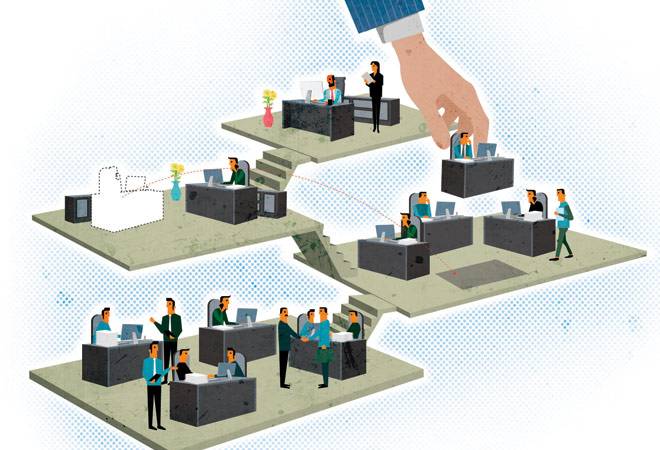 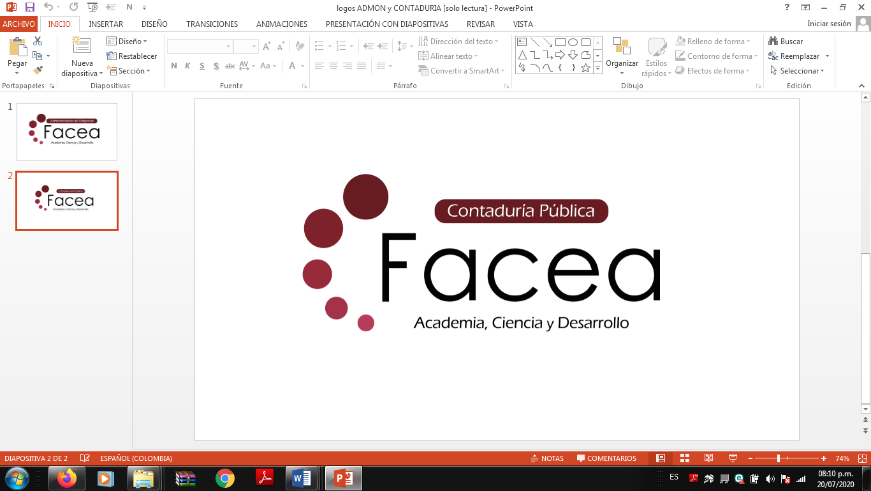 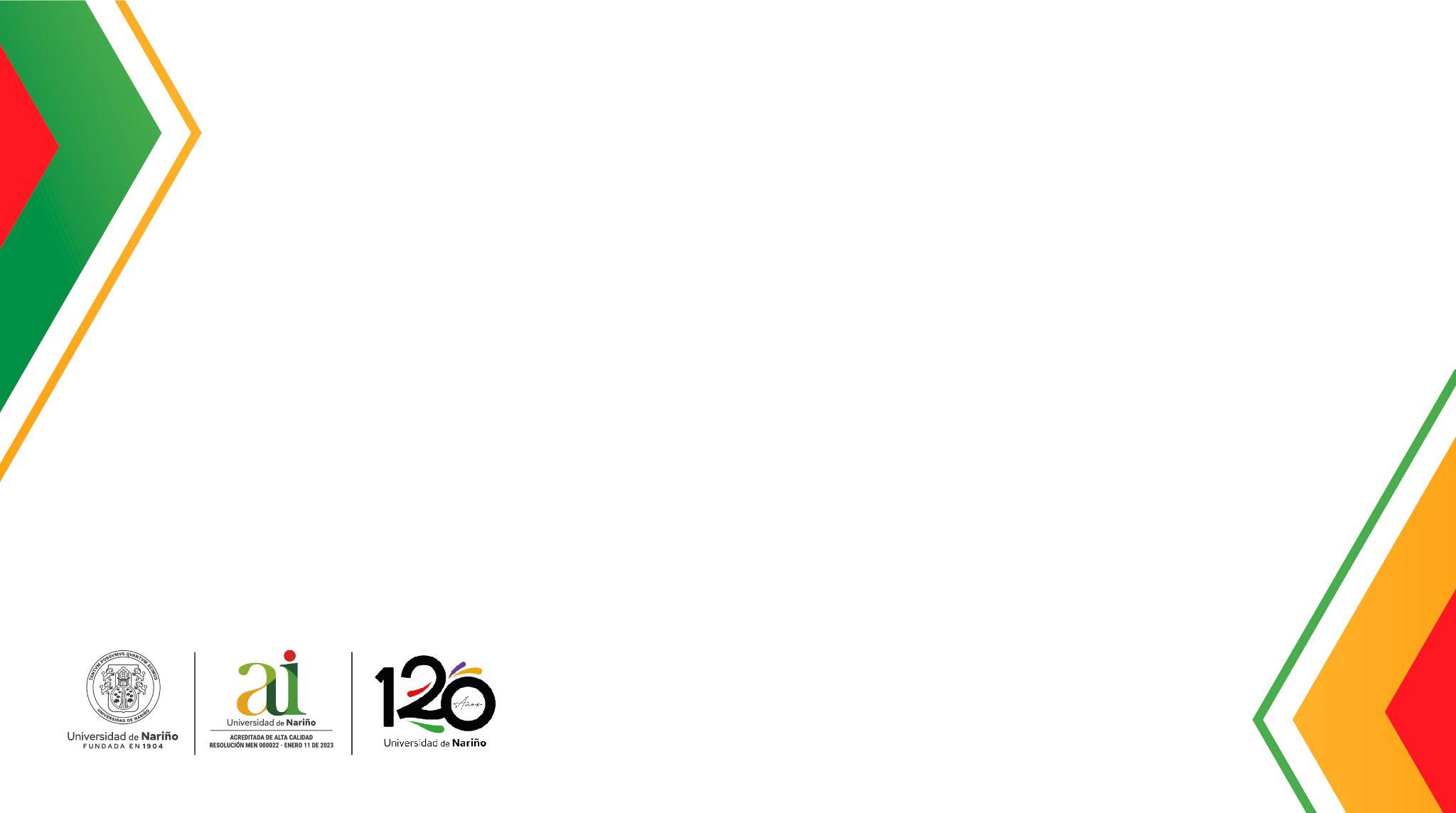 INICIO DE LA BUROCRACIA
La teoría de la burocracia comenzó a finales del siglo XIX y principios del siglo XX, en un contexto de cambios sociales y económicos profundos debido a la industrialización y la expansión de los Estados modernos.
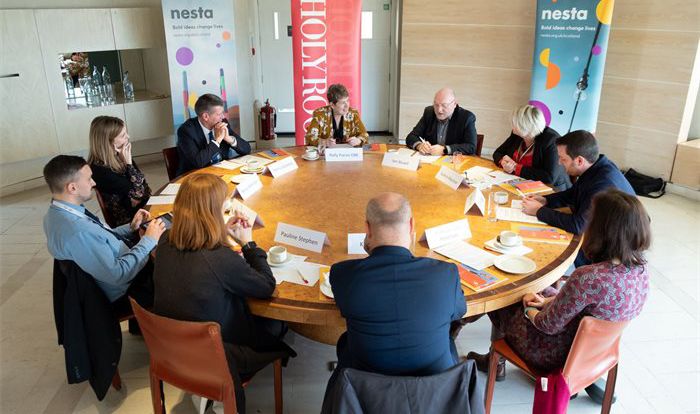 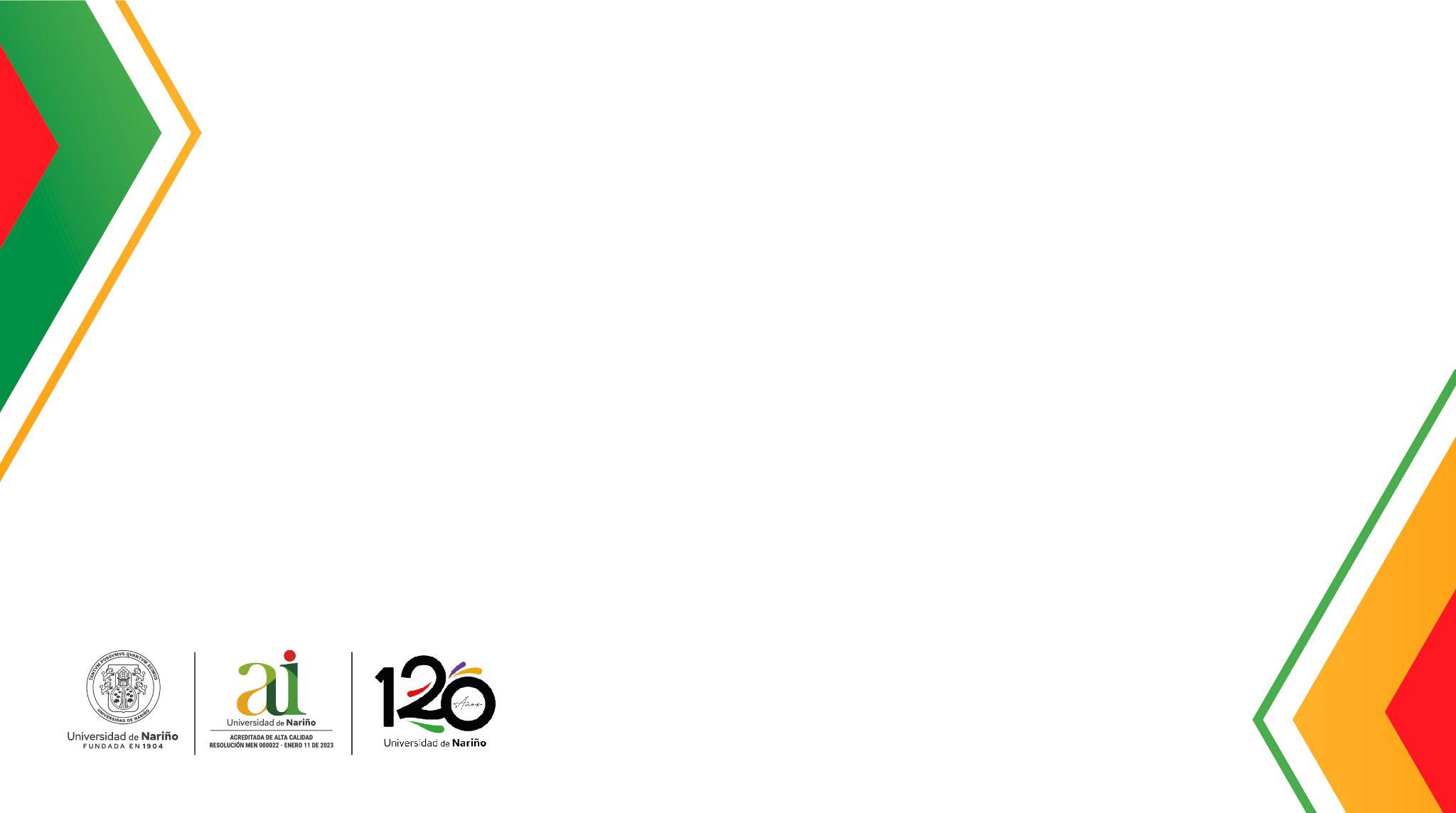 EXPONENTES DE LA BUROCRACIA
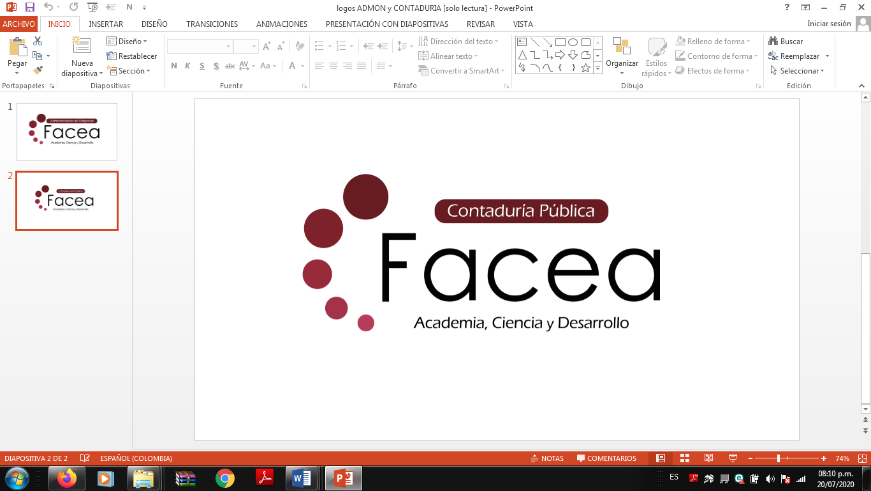 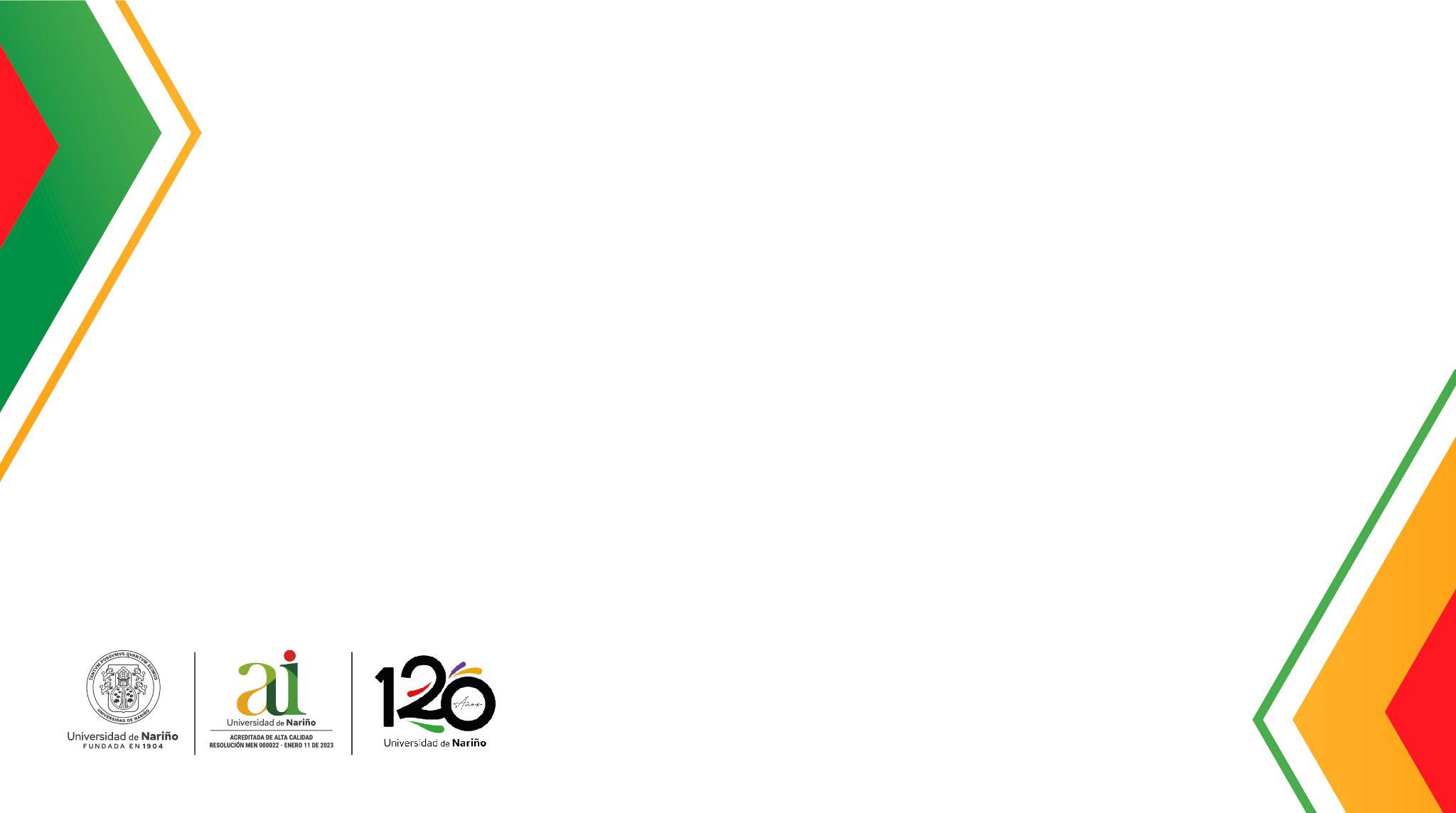 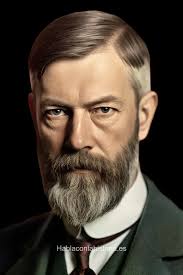 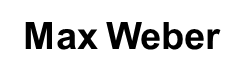 Maximilian Weber (1864 - 1920) fue filósofo, economista, jurista, historiador, politólogo y sociólogo alemán. Se le considera el fundador del estudio moderno de la sociología y la administración pública.
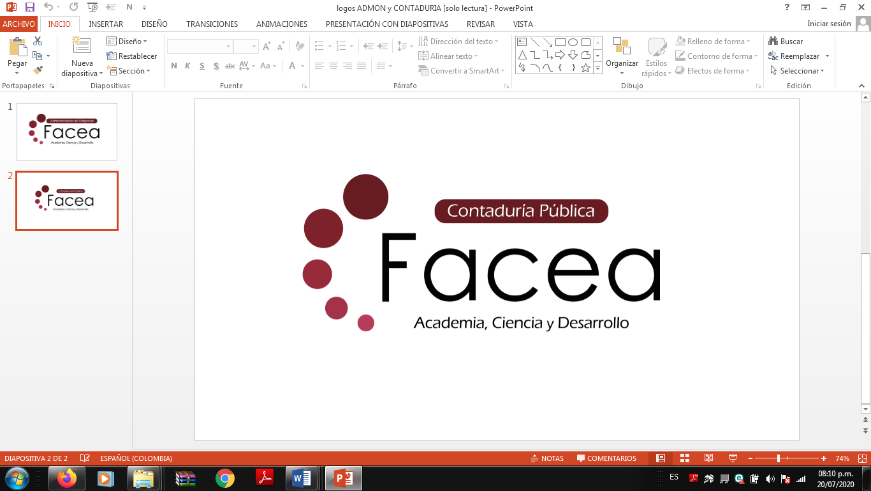 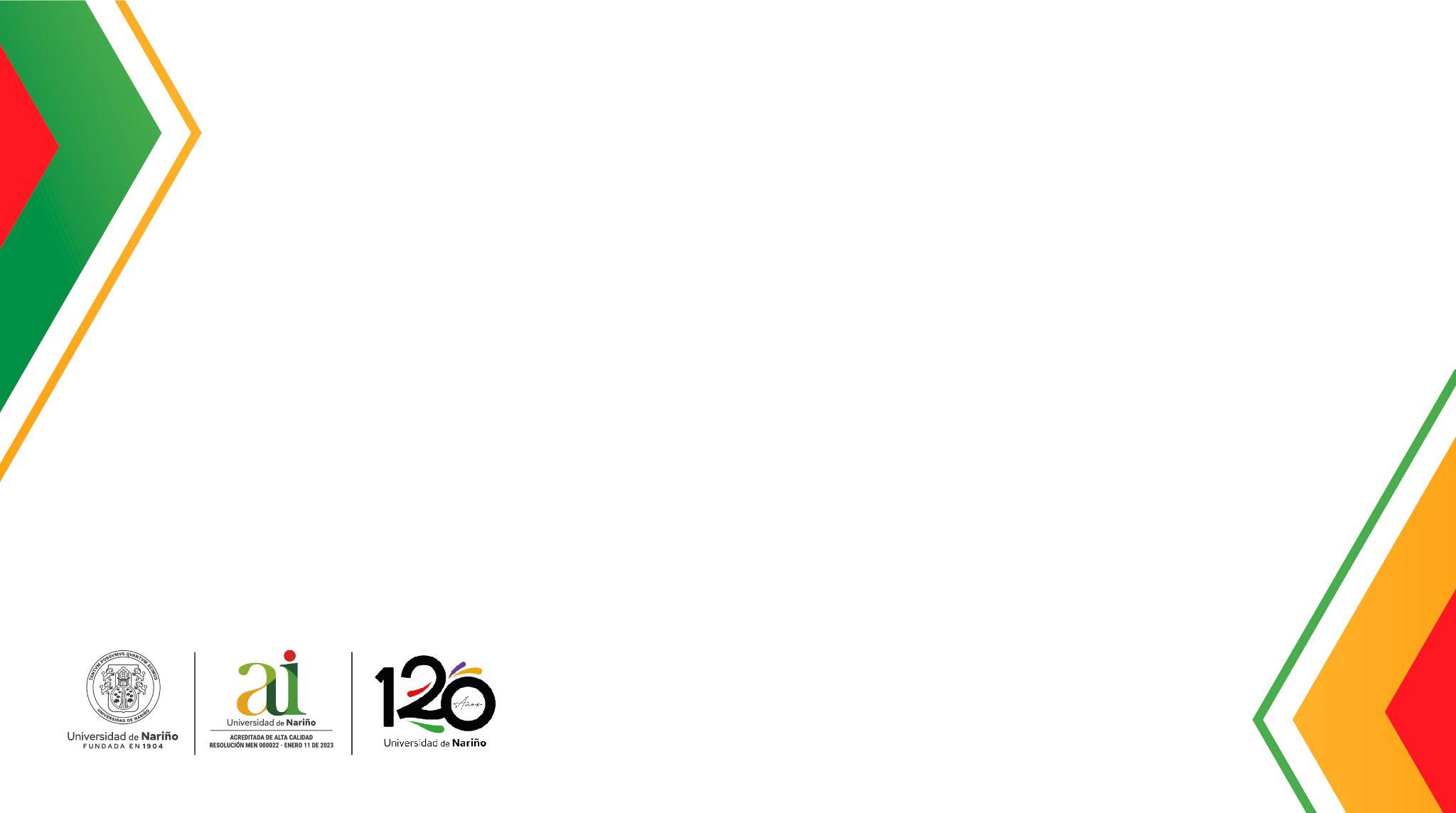 Philip Selznick
Robert King Merton
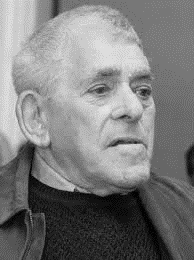 Expansor de la teoría de weber, Merton señalo algunas disfunciones de la burocracia, como la tendencia a la rigidez y el apego excesivo a las normas, lo que puede llevar a la ineficiencia y a la deshumanización en las organizaciones.
Contribuyó al desarrollo de la teoría con su enfoque sobre como las organizaciones burocráticas tienden a desarrollar una “vida propia”, donde los intereses de la organización pueden desviarse de sus objetos originales.
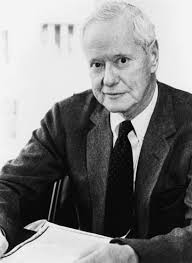 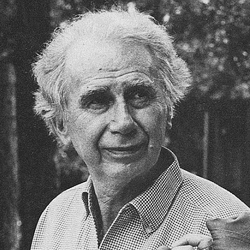 Alvin W. Gouldner
Introdujo el concepto de “burocracia representativa” y examino como la burocracia puede variar en diferentes contexto, enfocándose en la dinámica del poder y los conflictos dentro de las organizaciones burocráticas.
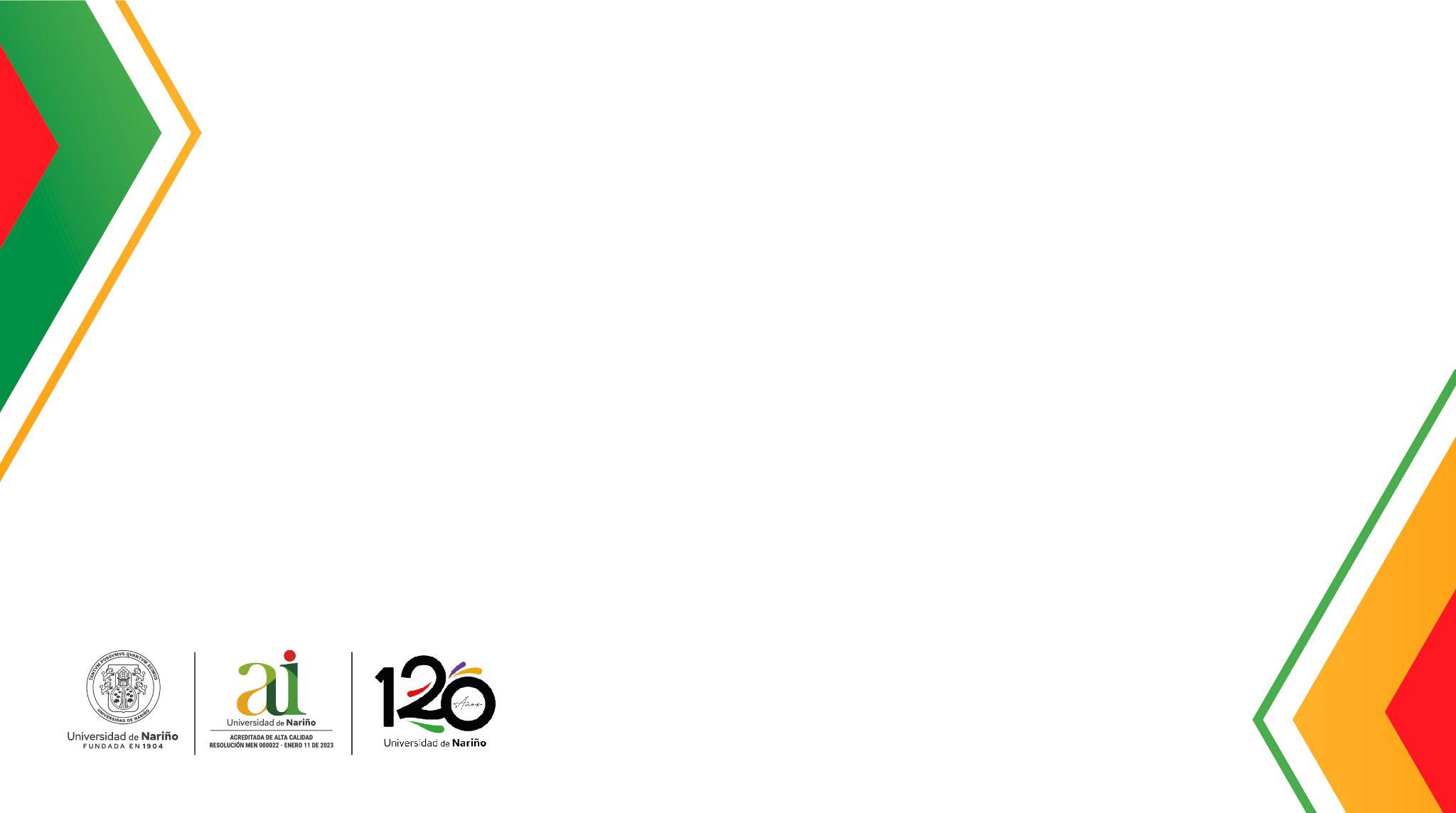 Video: La burocracia - Cantinflas
https://www.youtube.com/watch?v=23eusOyvhTM
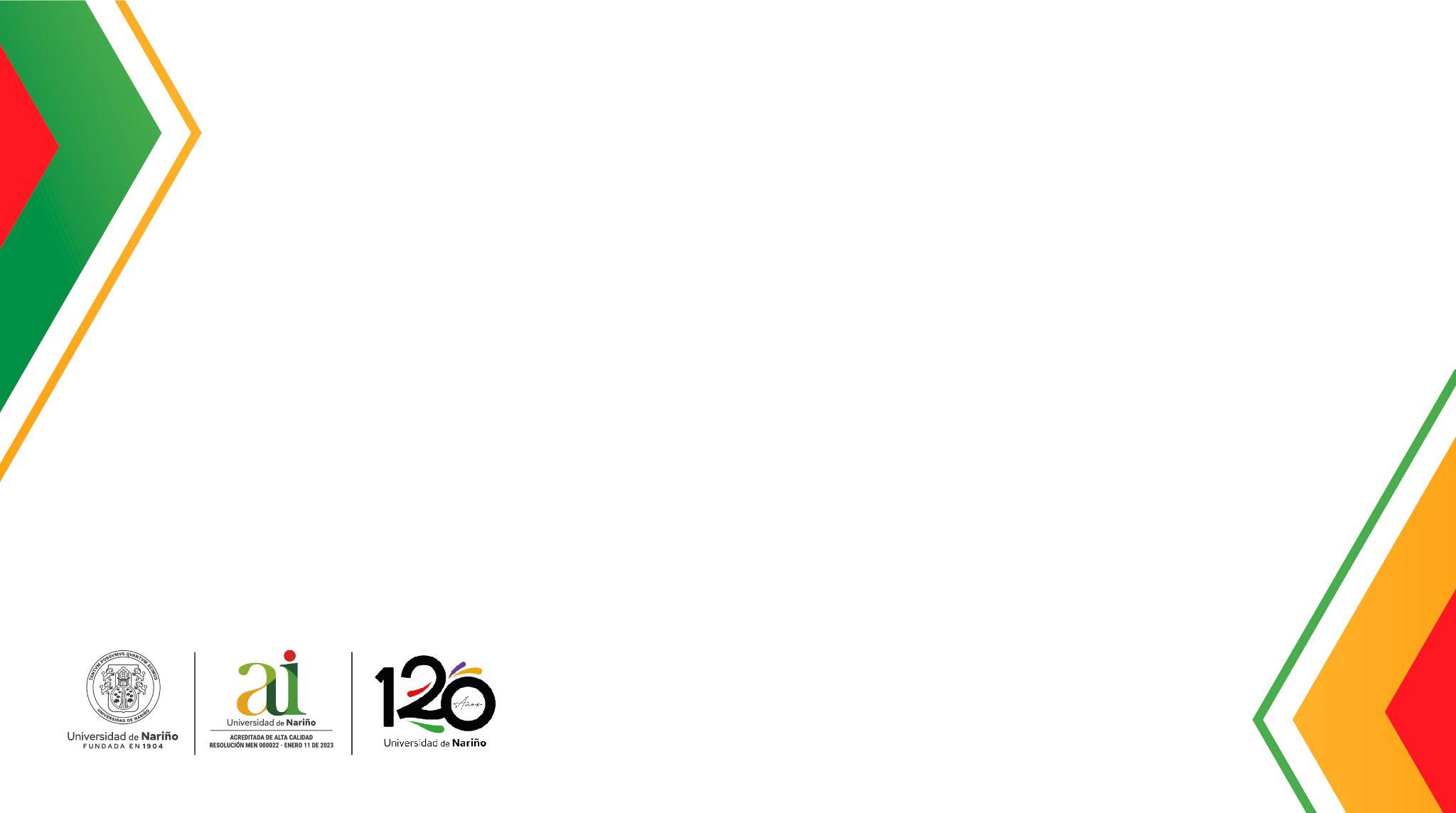 ESTRUCTURA BUROCRÁTICA
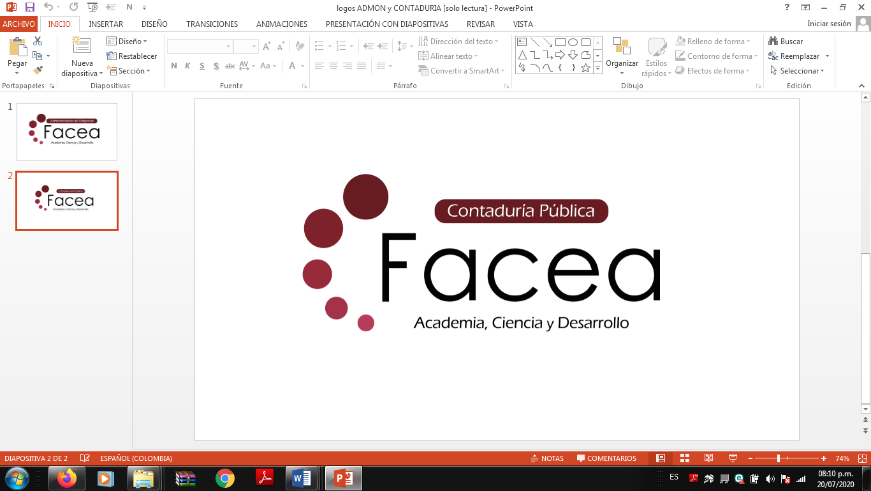 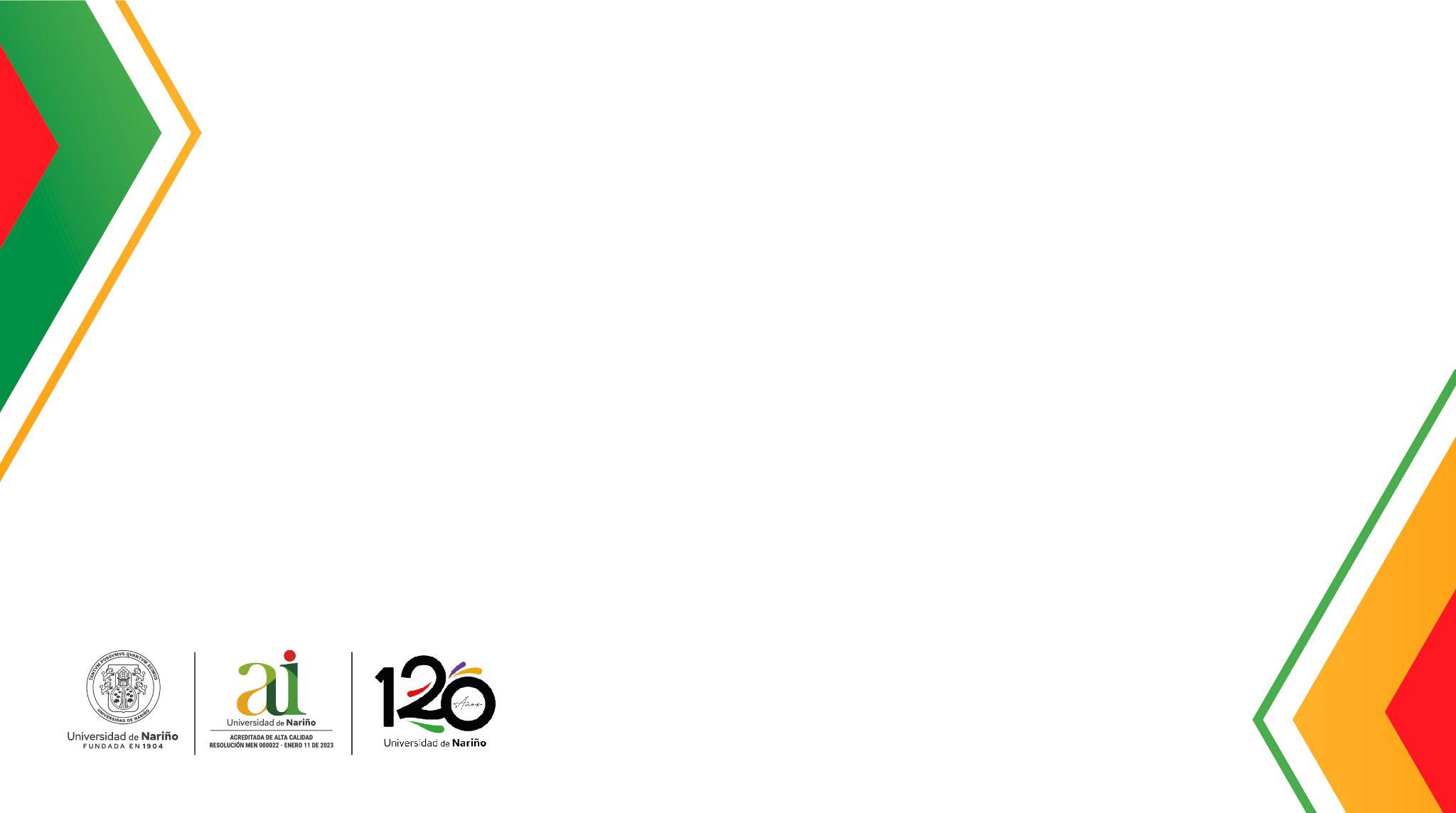 Según Weber:
"Una organización continua de funciones oficiales ligadas por reglas“.

"Una esfera específica de competencias“.

"Organización de Oficinas sigue el principio de Jerarquía...”.

"Las reglas que regulan la conducta de una oficina pueden ser técnicas o normas“.
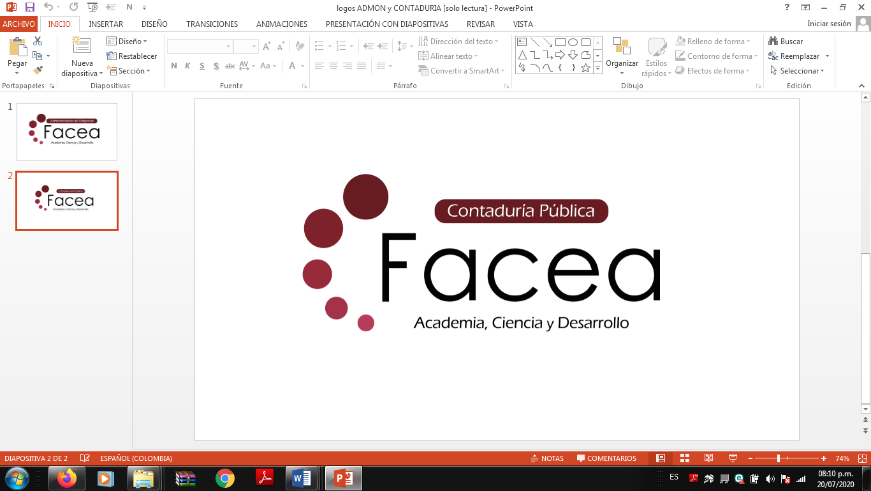 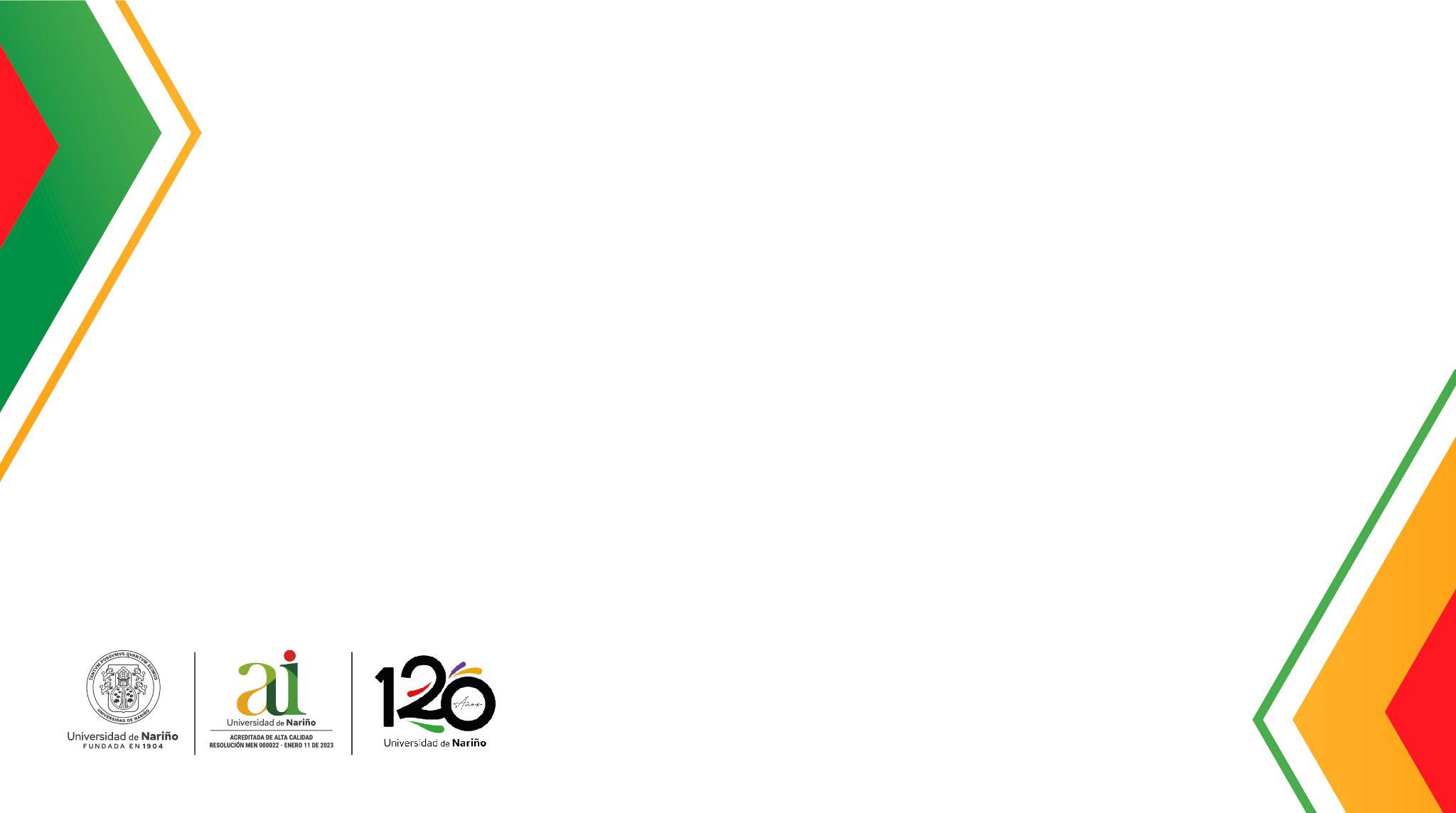 “Es cuestión de principios que los miembros del equipo administrativo estén totalmente separadas de la propiedad de los medios de producción o administración...“

“A fin de fortalecer esta libertad, los recursos de la organización han de estar libres de cualquier control exterior..."

"Los actos administrativos, las reglas y las decisiones se formulan y se registran por escrito..."
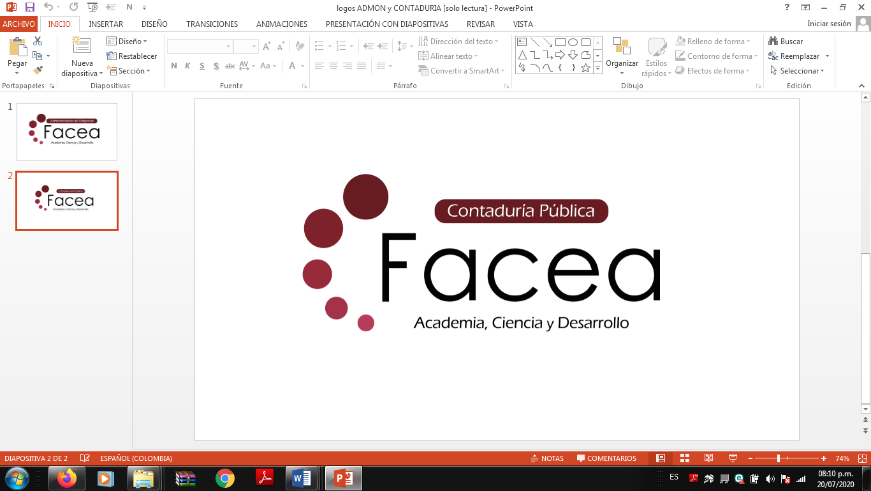 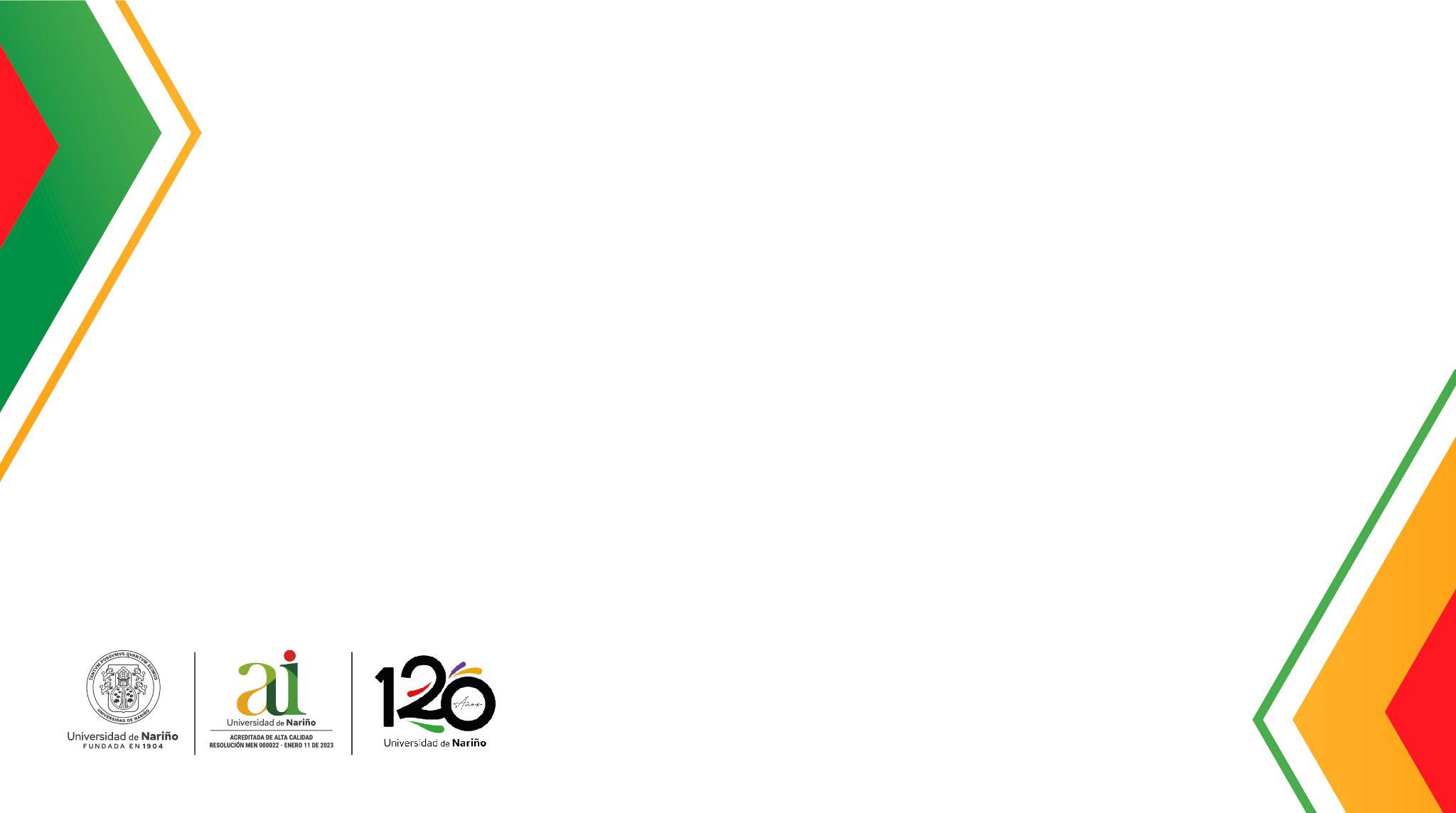 TIPOS DE AUTORIDAD
SEGÚN WEBER
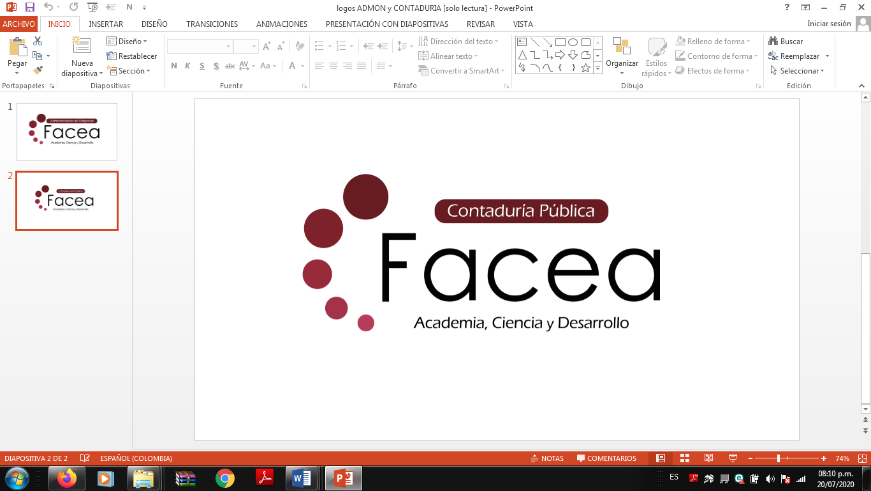 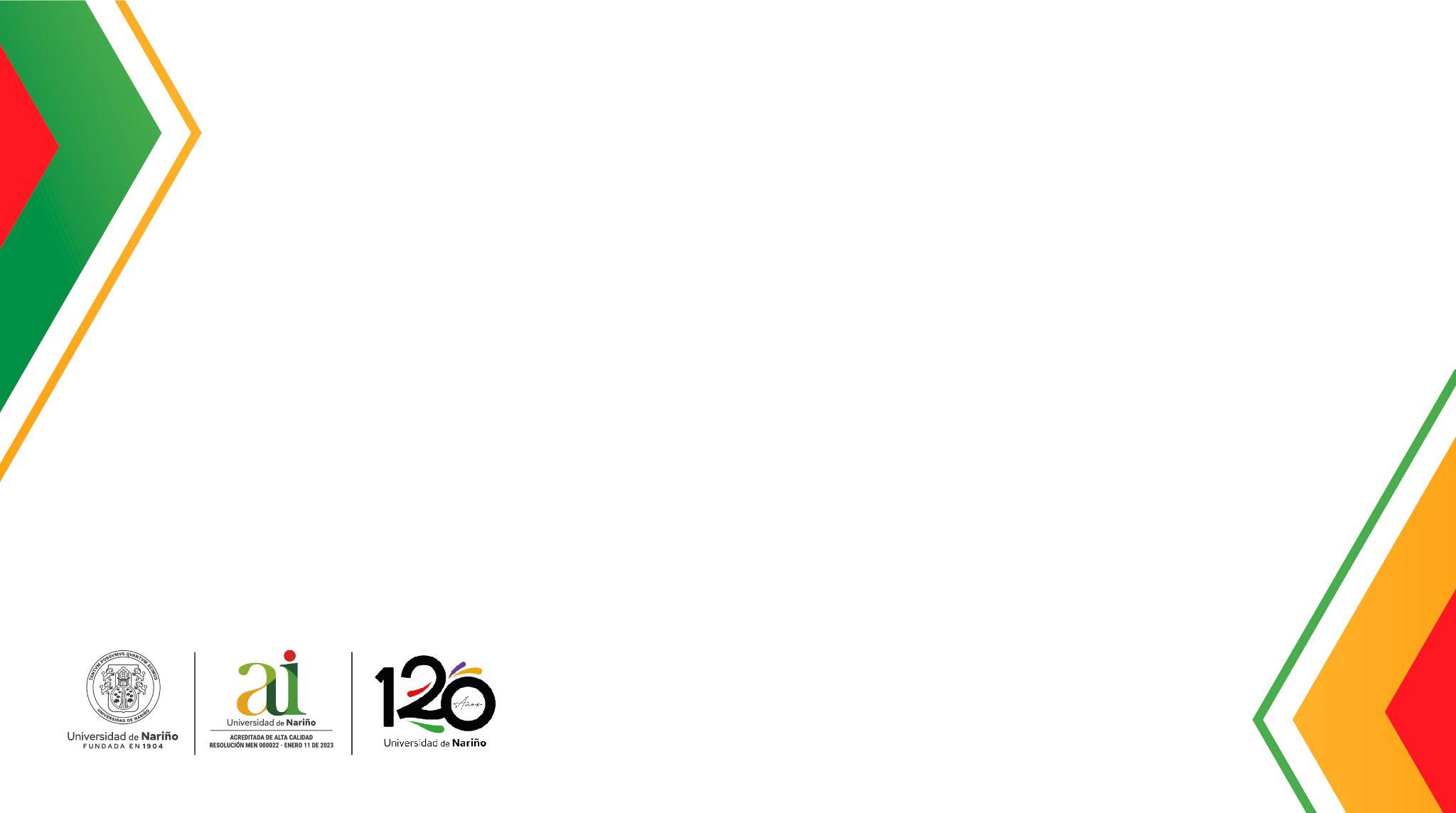 Tipología de la Autoridad de Weber
Se basa en la manera de emplear la legitimación.
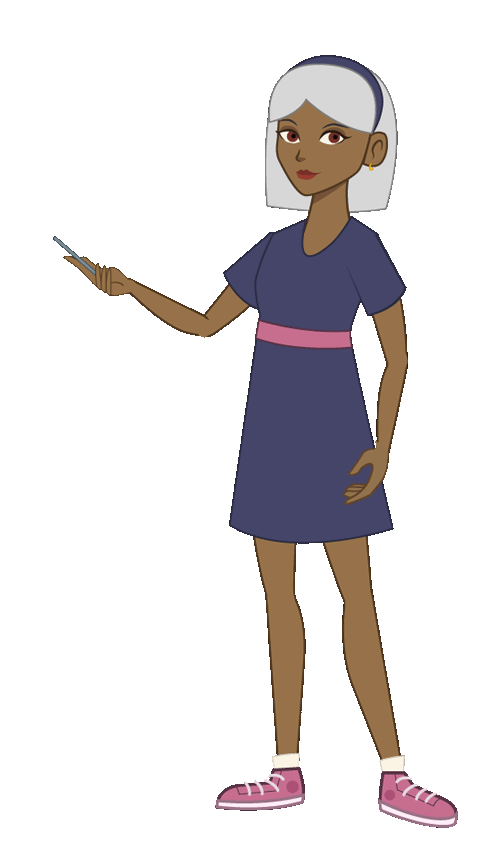 Racional - Legal o burocrático
Carismática
Tradicional
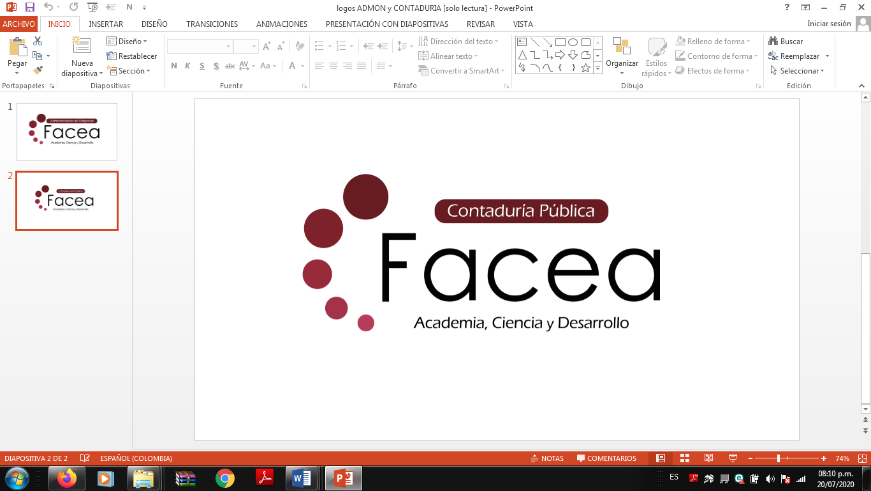 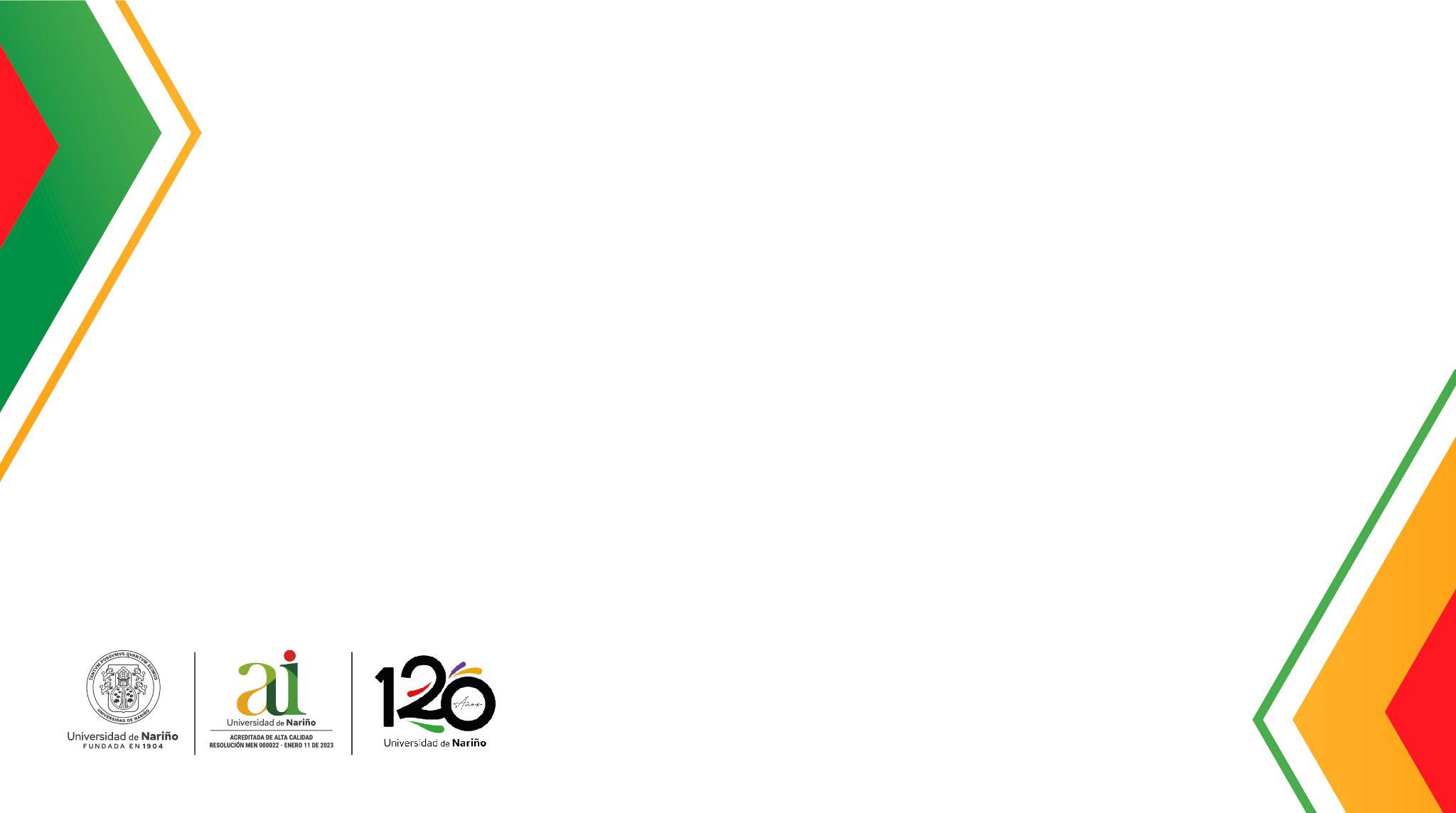 CARACTERÍSTICAS DE LA BUROCRACIA
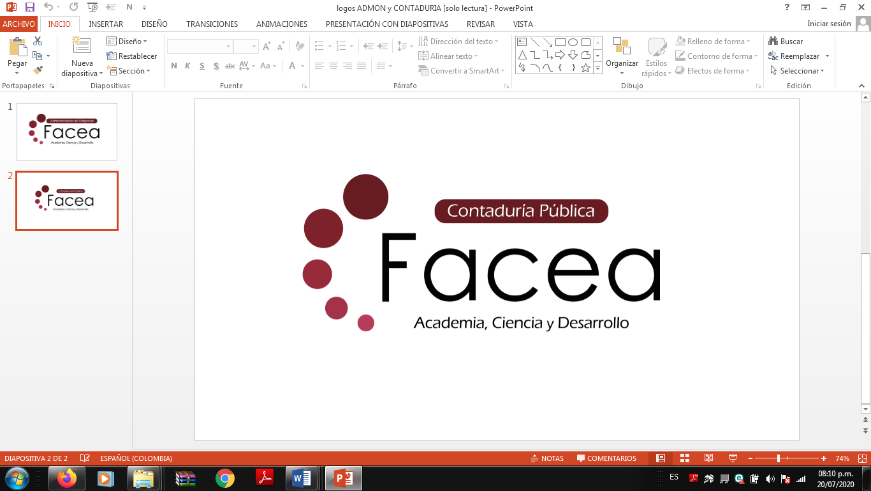 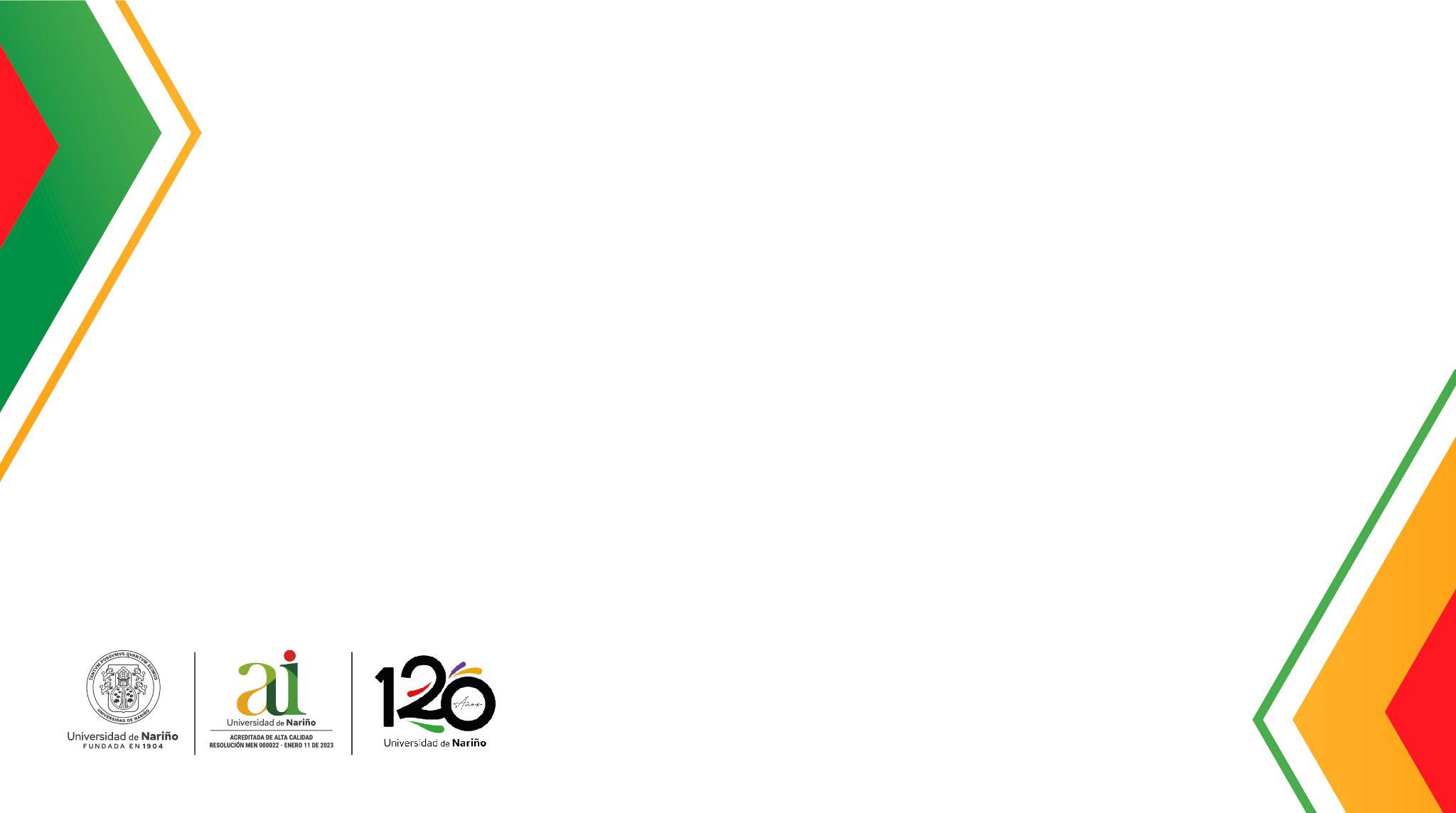 Carácter legal de las normas y reglamentos
Orden jerárquico
CARACTERISTICAS
Formalidad de las comunicaciones
Impersonalidad de las relaciones
Procedimientos estandarizados
Meritocracia
Dedicación laboral completa
División del trabajo
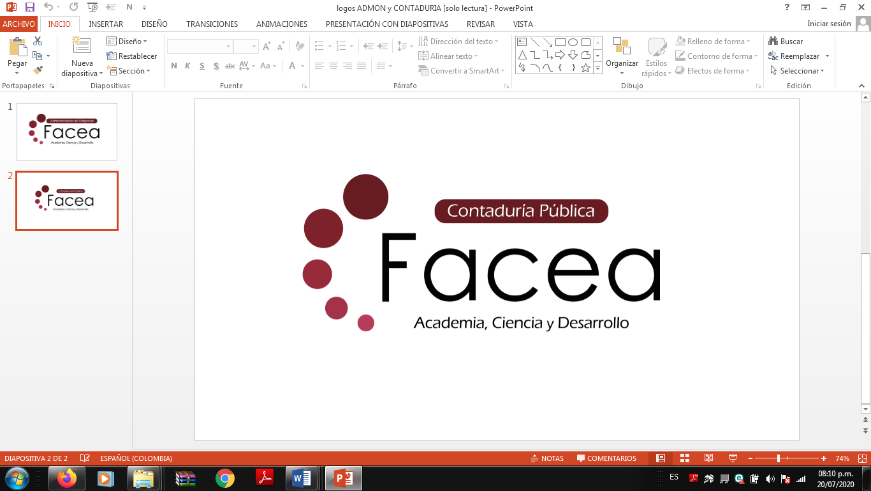 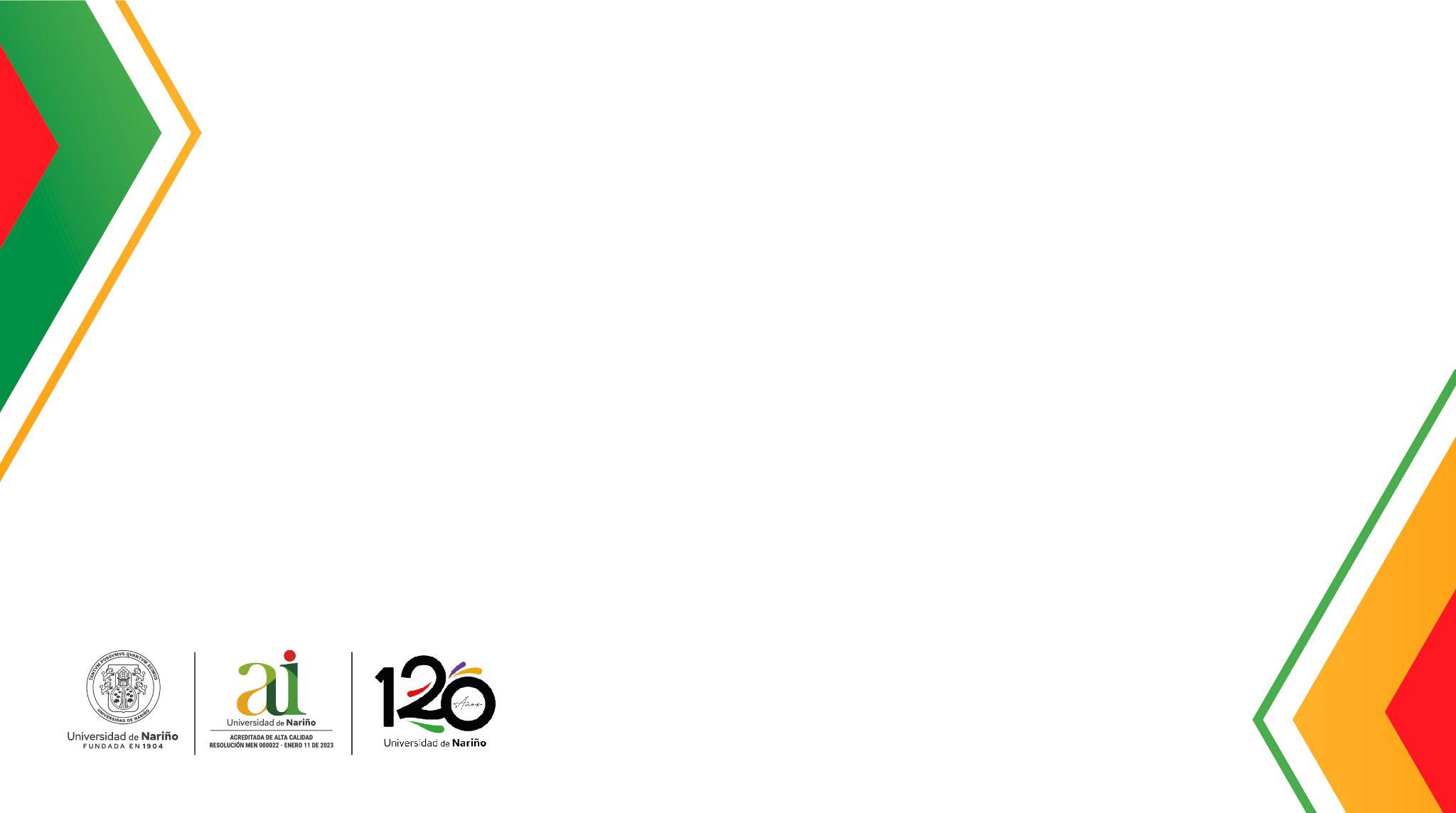 VENTAJAS DE LA BUROCRACIA
La estandarización y homogeneización de los procesos administrativos.
Un mayor control del proceso administrativo.
Carácter democrático.
Eficiencia a gran escala.
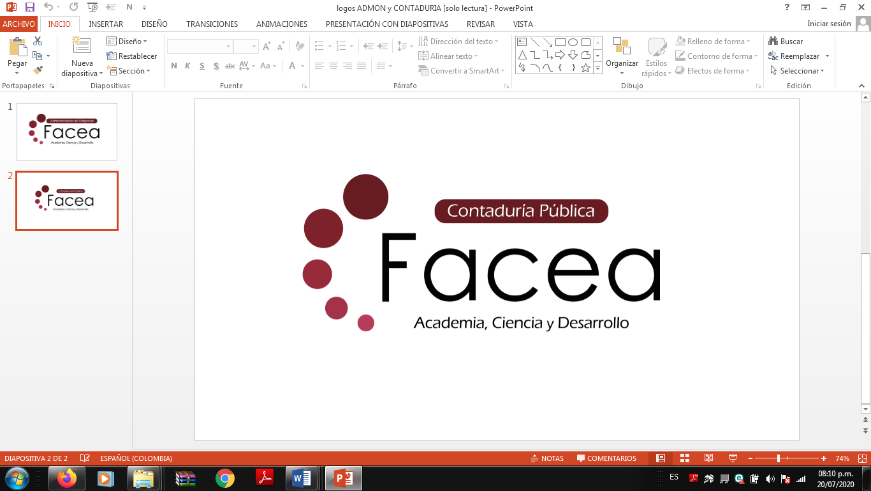 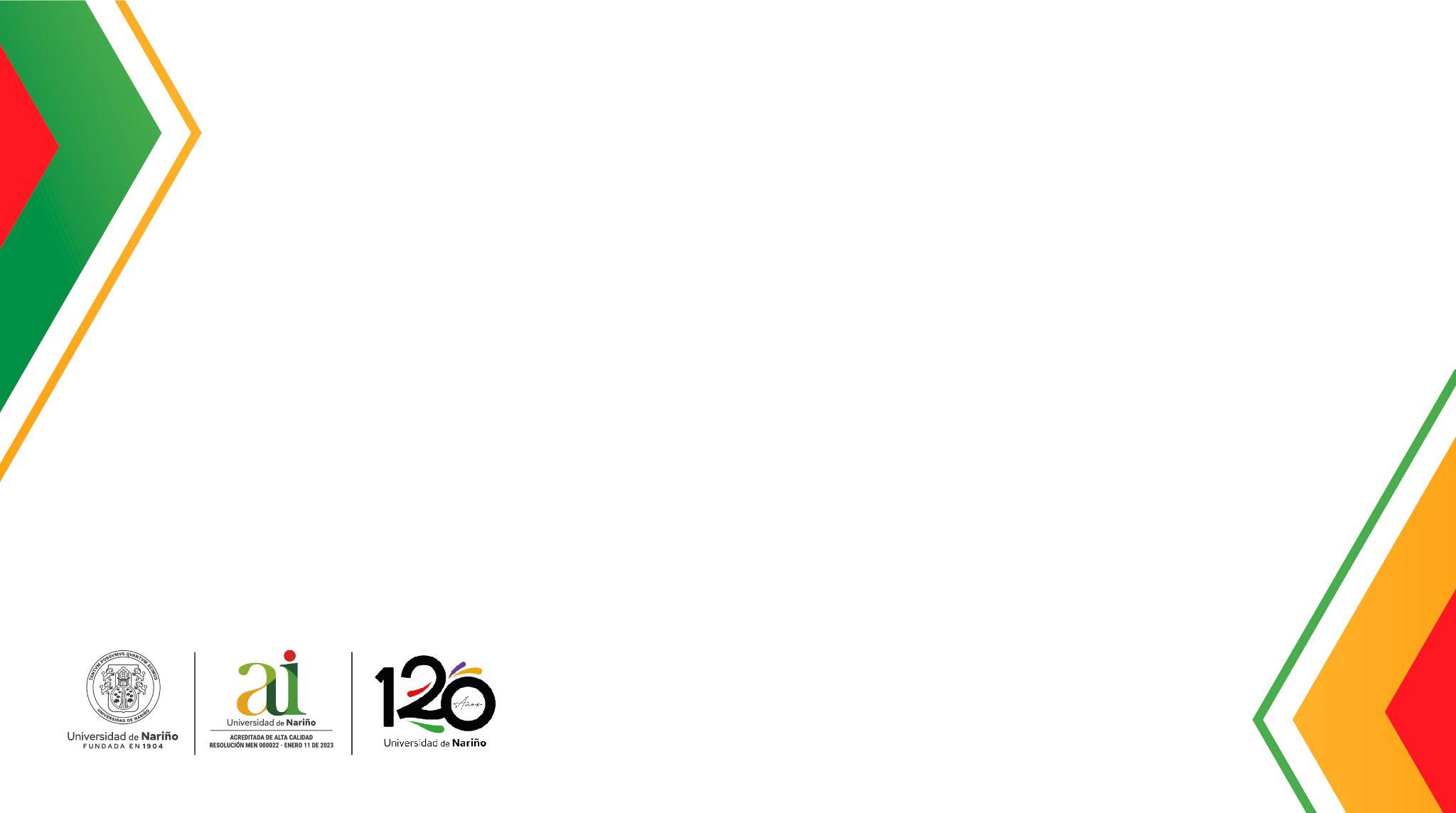 DESVENTAJAS DE LA BUROCRACIA
Inflexibilidad: La burocracia puede ser lenta para adaptarse a cambios.
Resistencia al cambio: La estructura burocrática puede resistir cambios y innovaciones.
Deshumanización: La burocracia puede deshumanizar a los empleados y clientes.
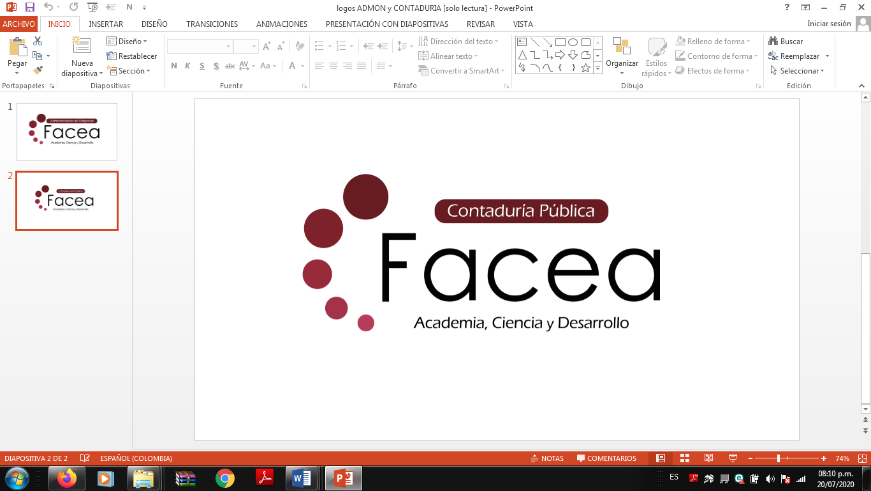 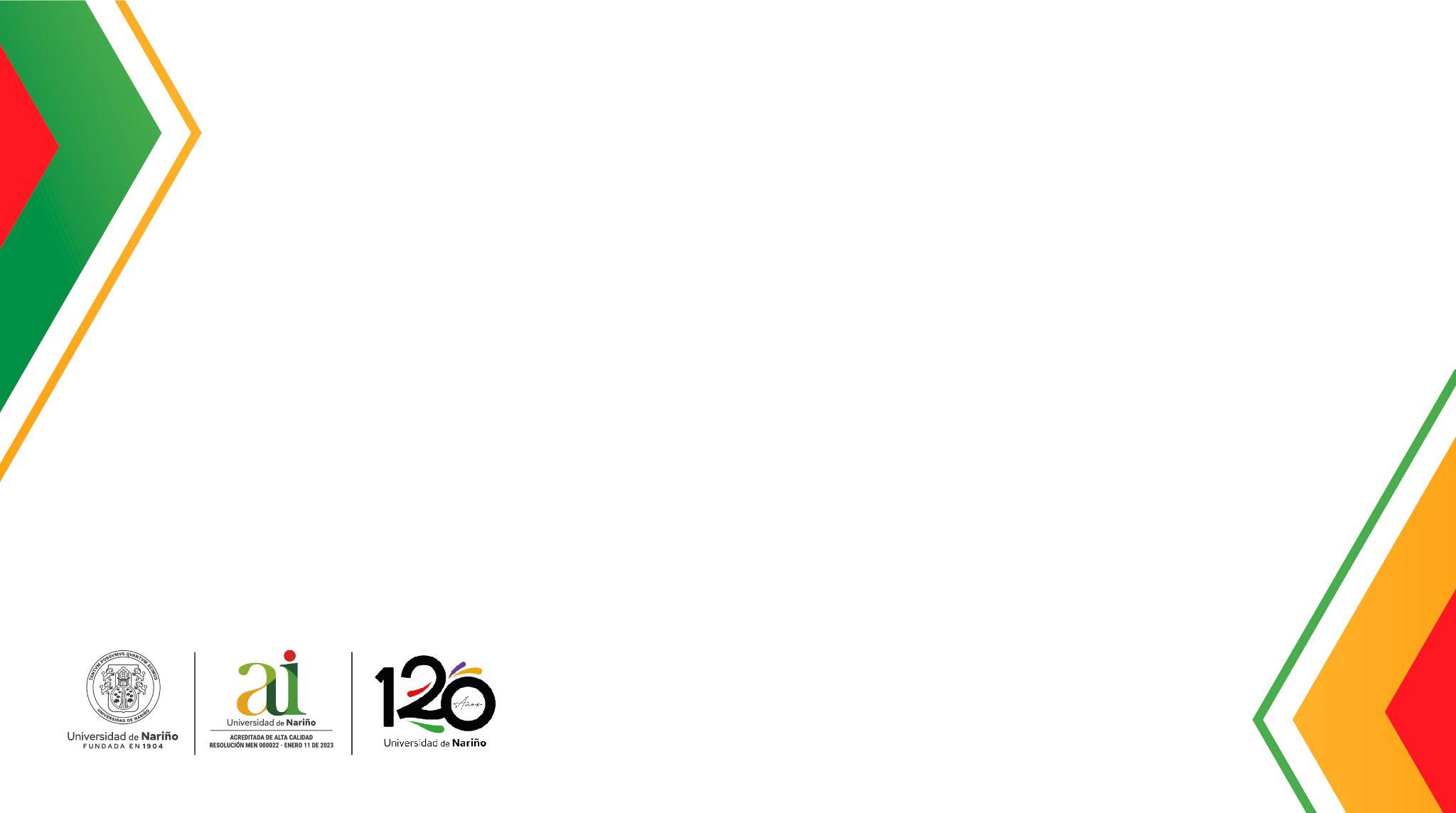 ¿Qué problemas pretende resolver la teoría de la burocracia?
La teoría de la burocracia pretendía resolver varios problemas en la administración y organización de instituciones, tanto públicas como privadas.

Ineficiencia e improvisación.
Arbitrariedad en la toma de decisiones.
Falta de profesionalización.
Desorganización y falta de coordinación.
Sustentabilidad a largo plazo.
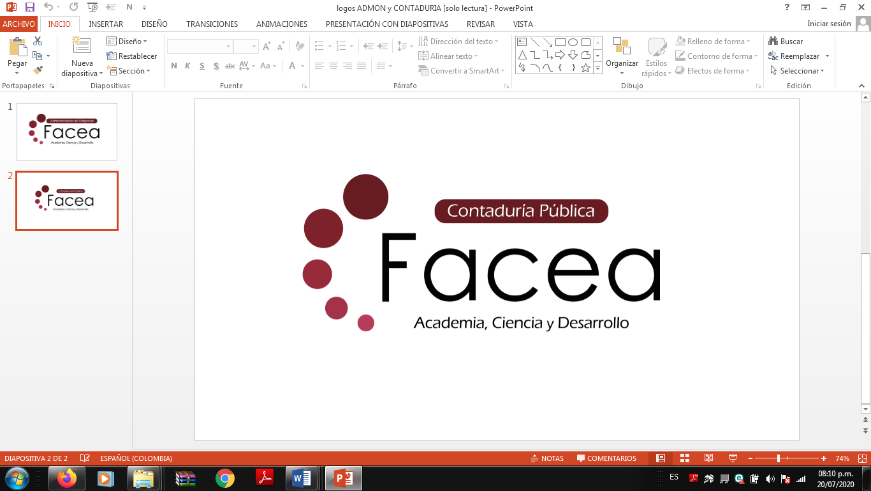 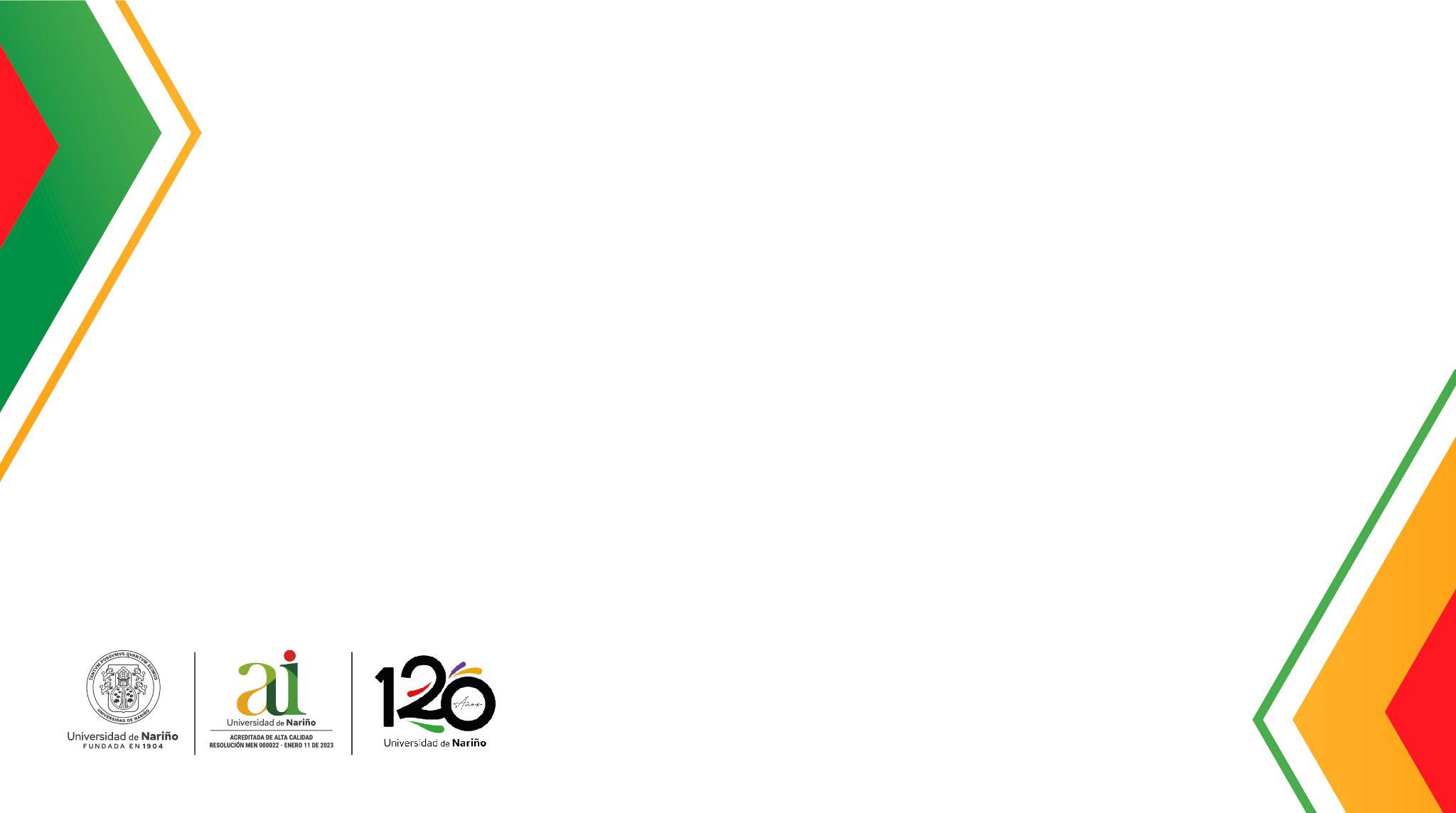 RETROALIMENTACIÓN
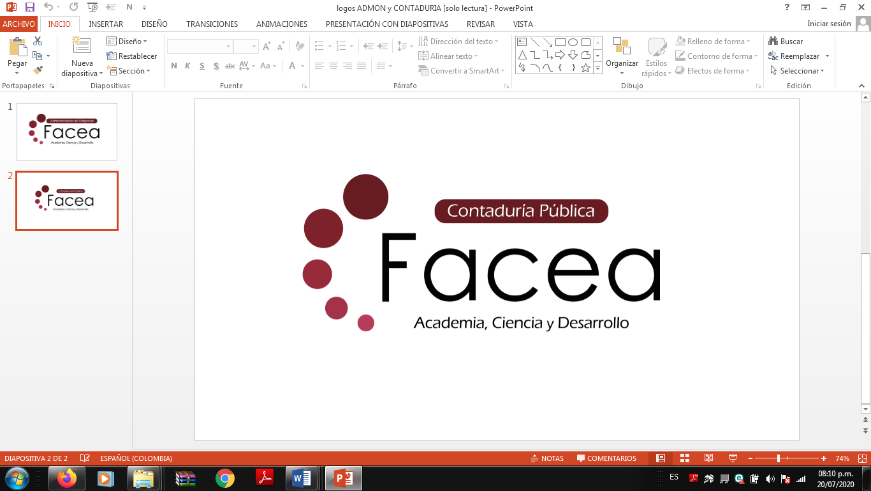 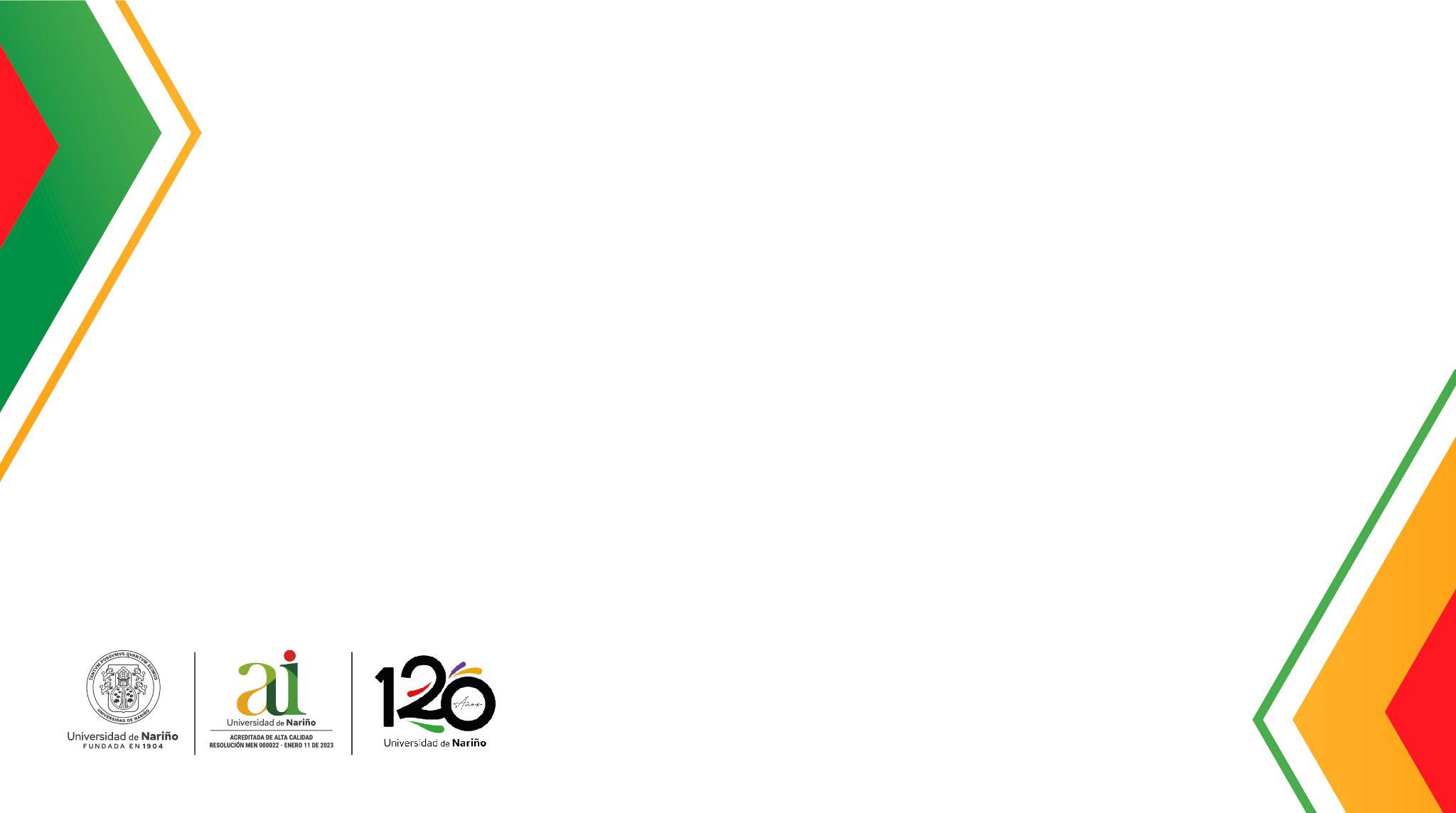 Video: Clase Modelo de la Burocracia-Tipos de Autoridad (Max Weber)
https://www.youtube.com/watch?v=cr-WyCOp00k
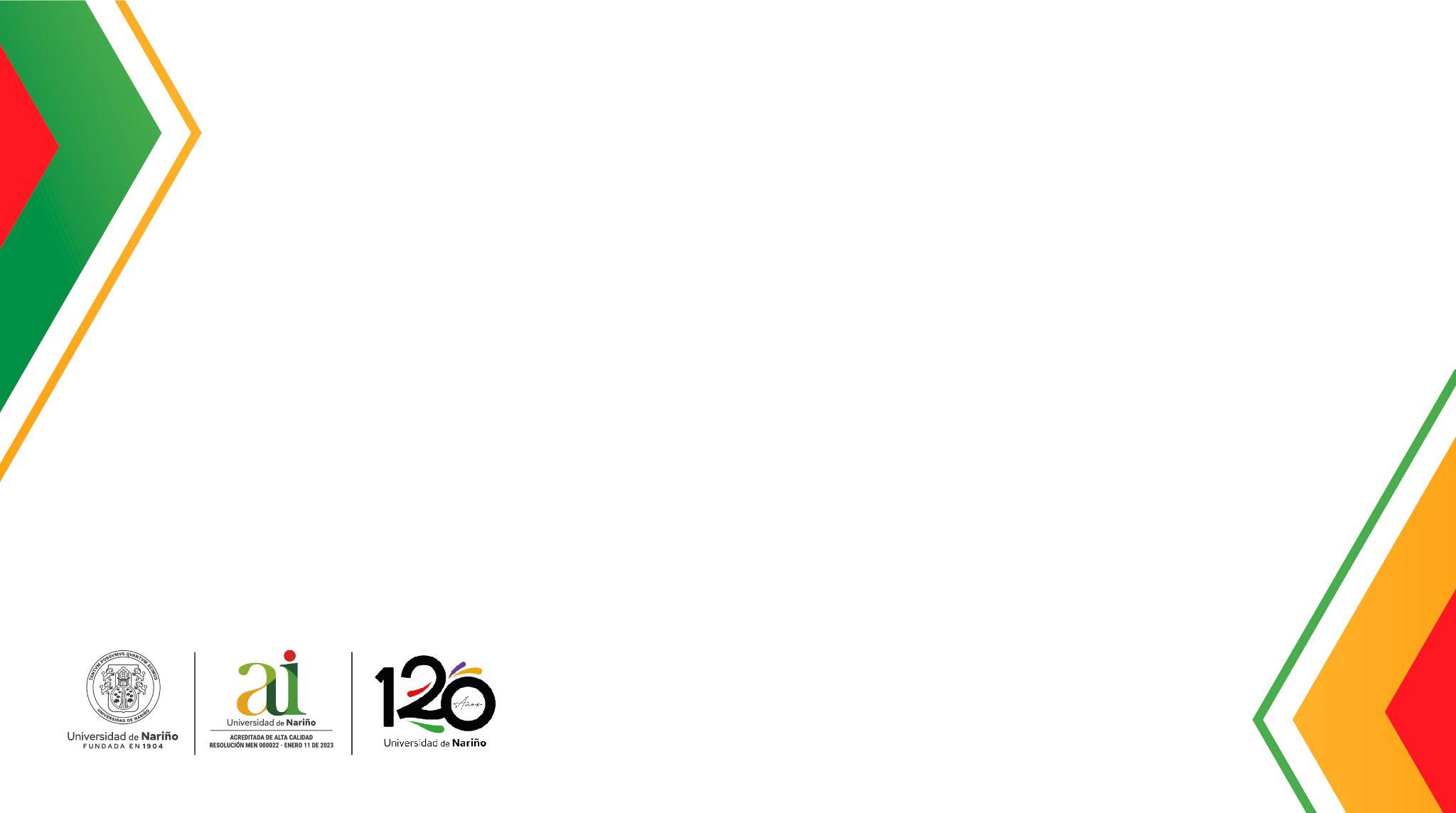 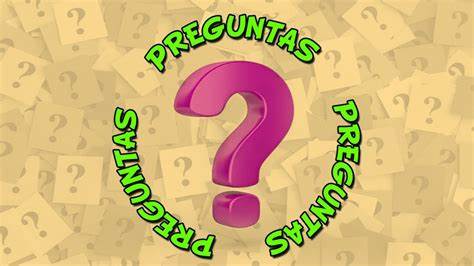 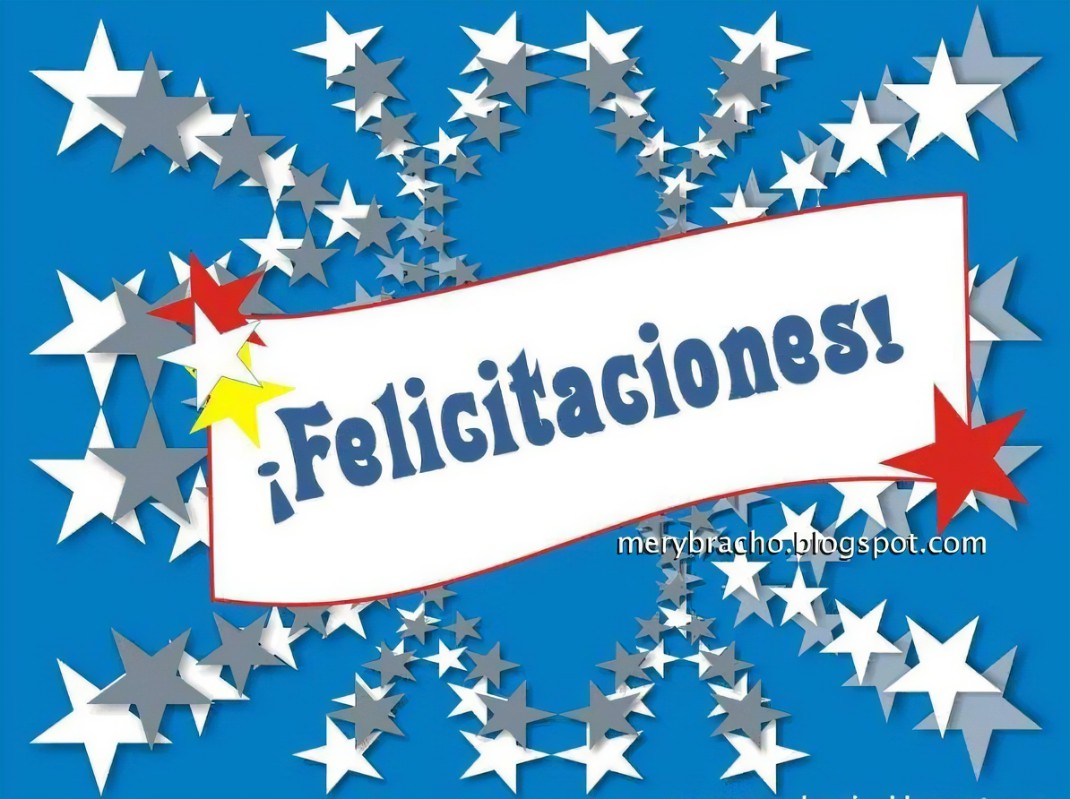 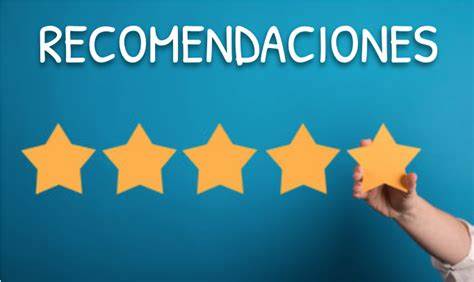 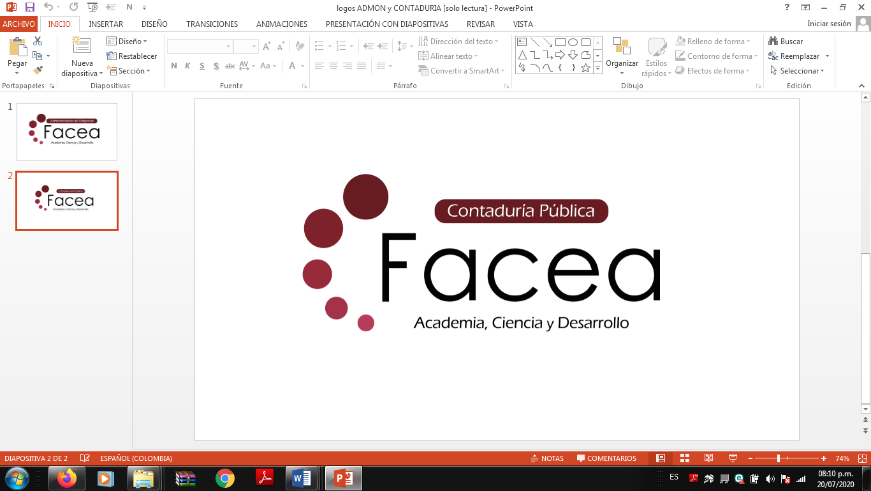 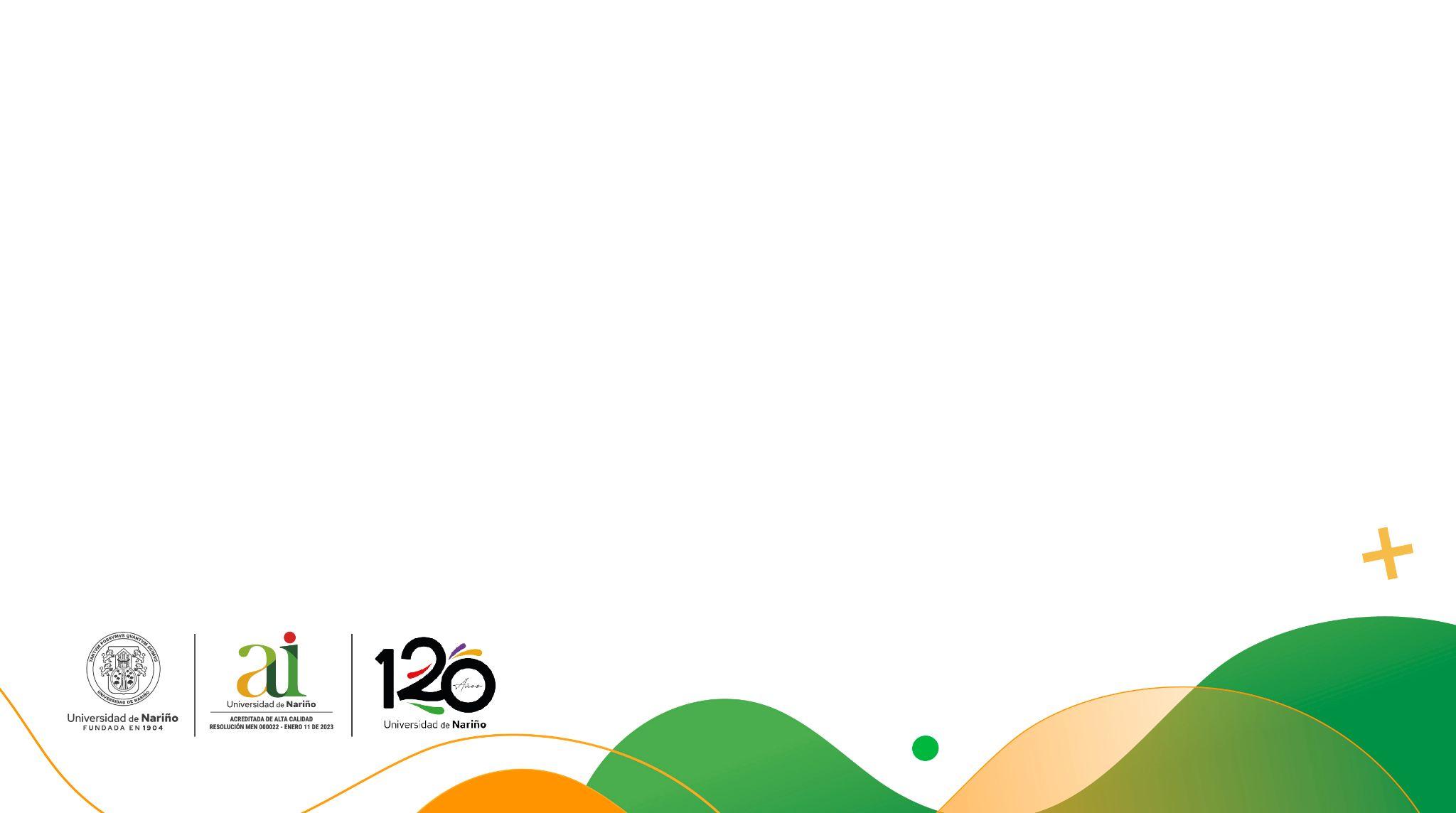 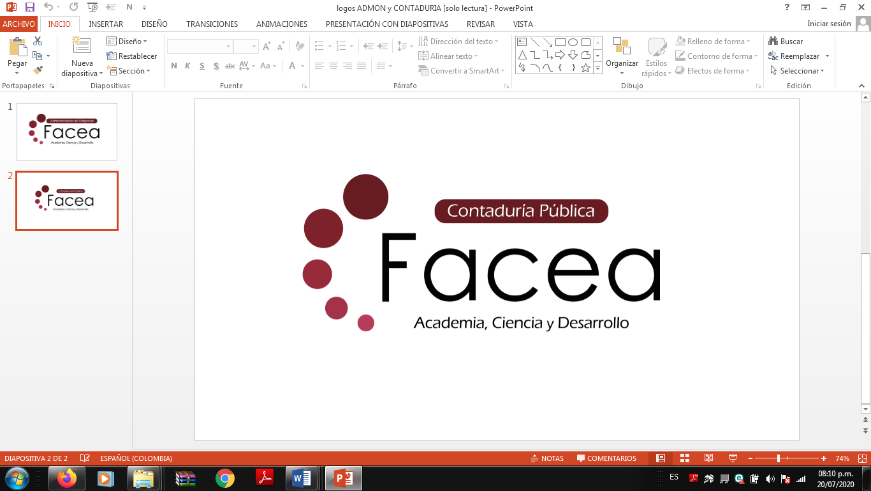 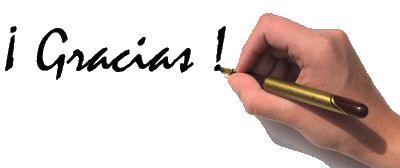